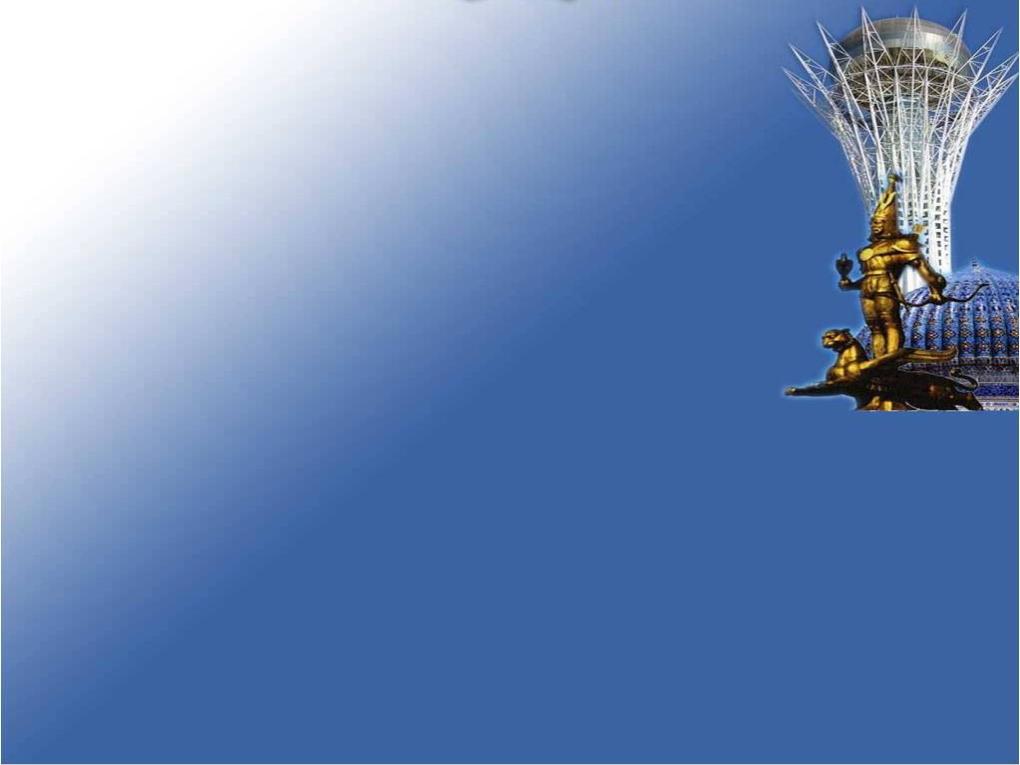 Полиглот
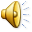 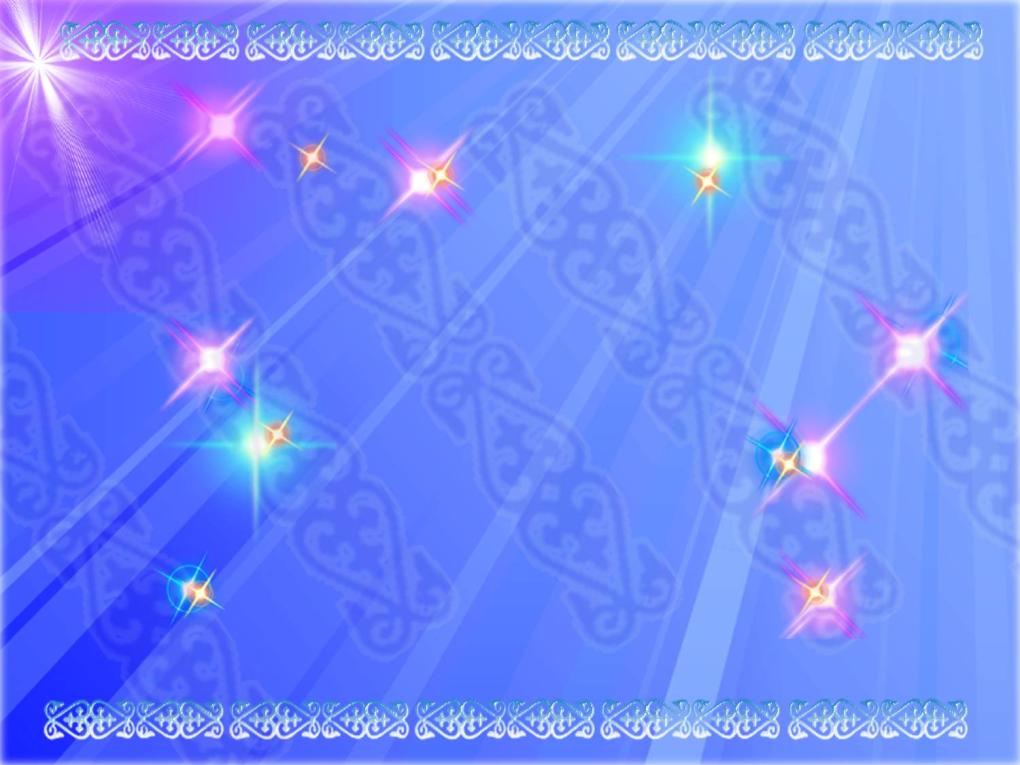 Полиглот
І тур. Кім жылдам?
ІІ тур. Ел тарихы – Асыл қазынамыз
ІІІ тур. Тұңғыш президент
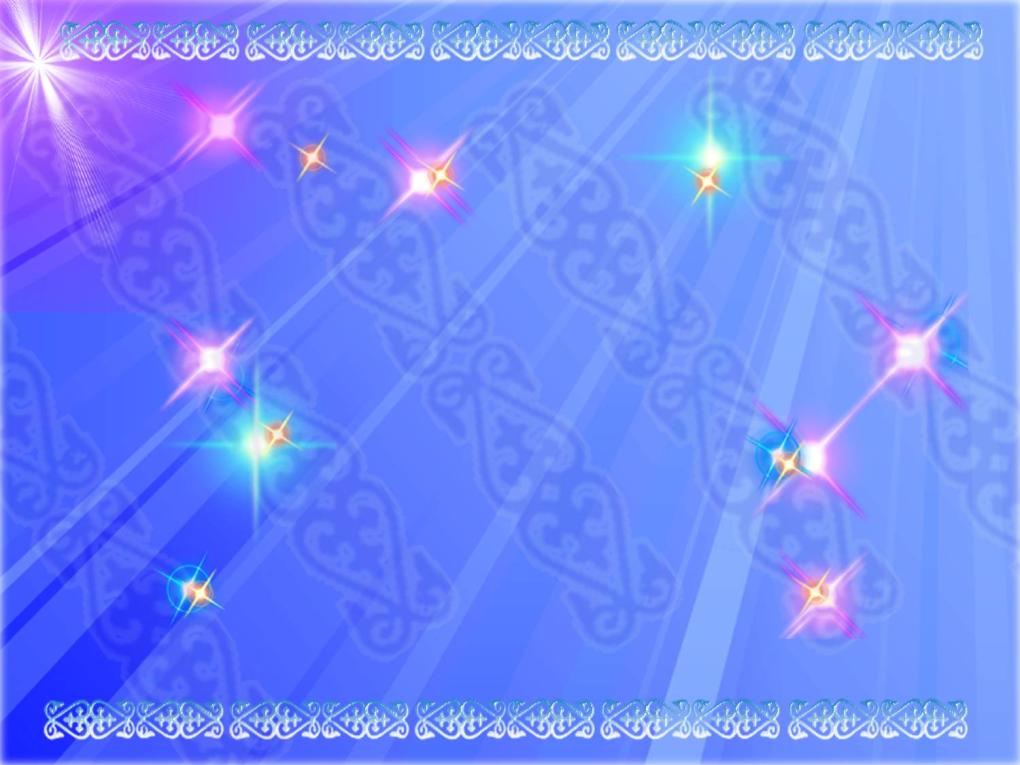 1 .Елбасының анасының есімін атаңыздар
А) Ақжан
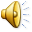 В) Әлжан
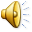 С) Әминә
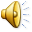 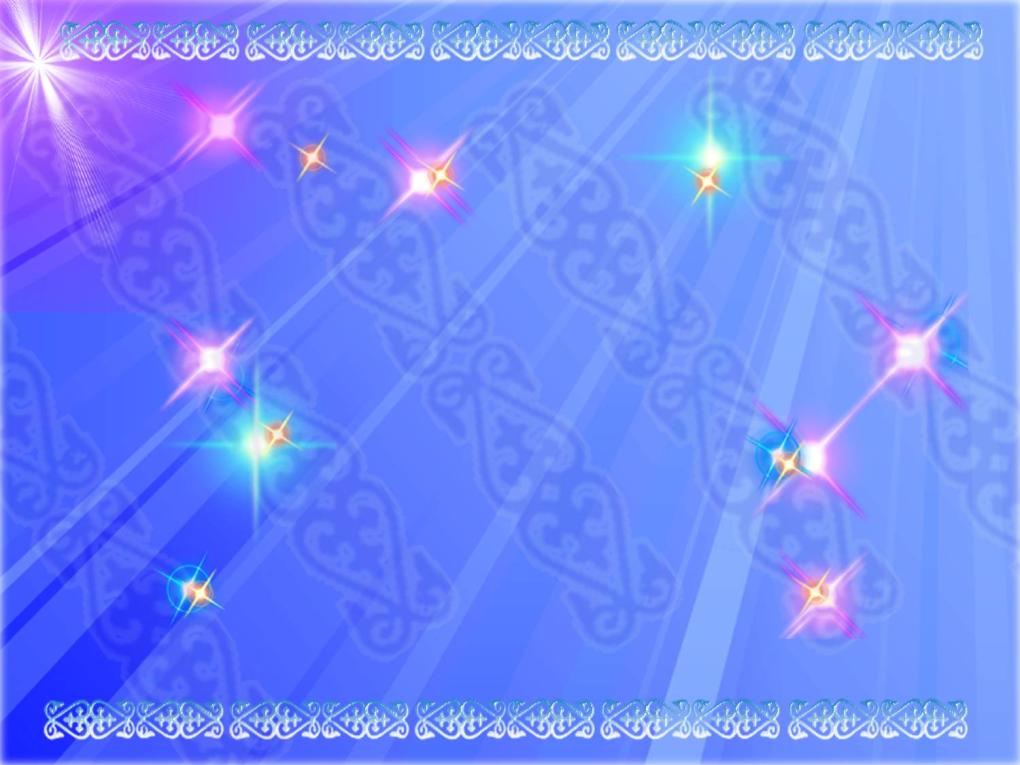 2 .Елбасының Семей ядролық полигонының зардаптары мен зияны туралы жазған кітабының атауы қандай?
А) “Бейбітшілік кіндігі”
В) “Бейбітшілік тамыры”
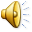 С) “Бейбітшілік бастауы”
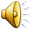 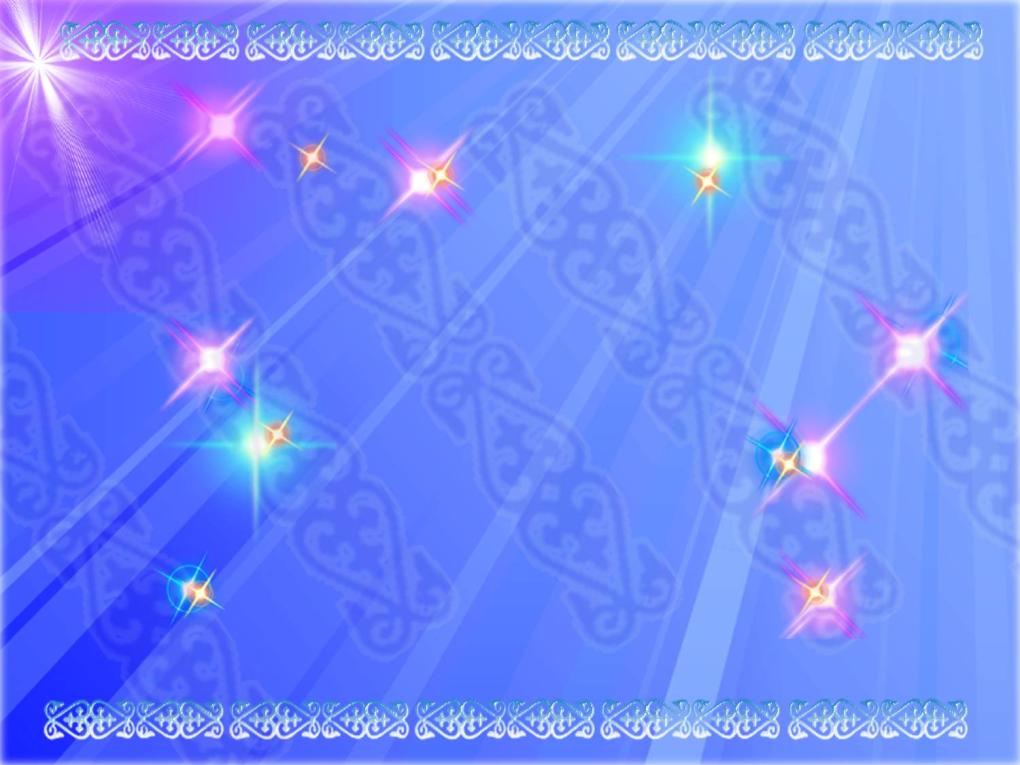 3. Грек тілінен аударғанда “халық билігі” деген мағына беретін сөз
А) плутократия
В) автократия
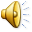 С) демократия
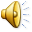 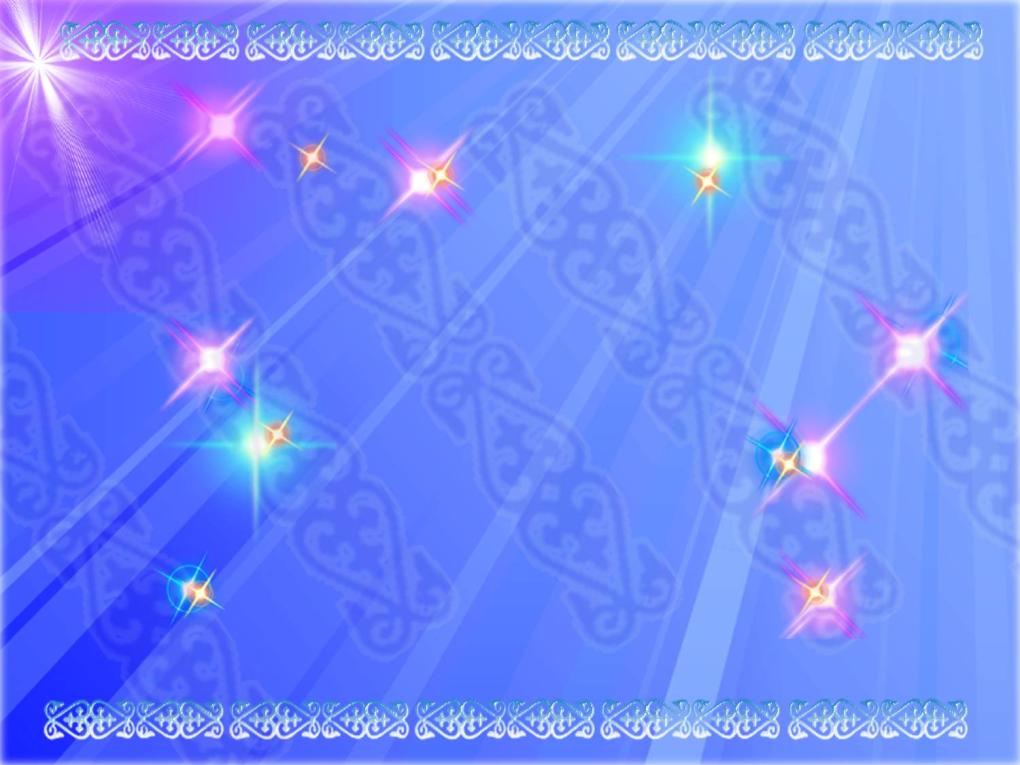 4 сұрақ. Қазақтан шыққан тұңғыш грек-рим (француз) күресінің шебері, әлем чемпионы
4 .Елбасының шыққан руы қандай?
А) Жалайыр
В) Адай
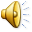 С) Шапырашты
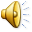 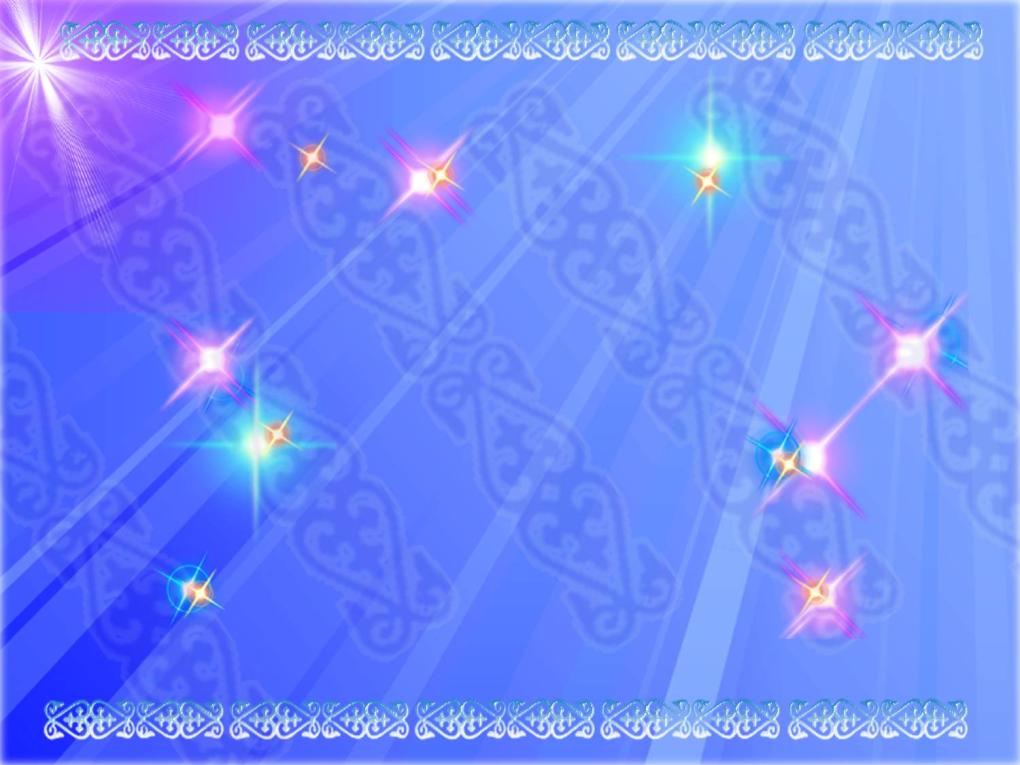 5.Елбасының бастамасымен үстіміздегі жылы қаламызда өткен Қазақстан мен Ресейдің арасындағы өңіраралық жиылыстың ресми атауы қандай?
5 сұрақ. Қазақ елінің дарынды күйшісі, “Кісенашқан”, “Көбікшашқан”, “Кішкентай” күйлерінің авторы
А) съезд
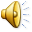 А) саммит
С) форум
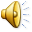 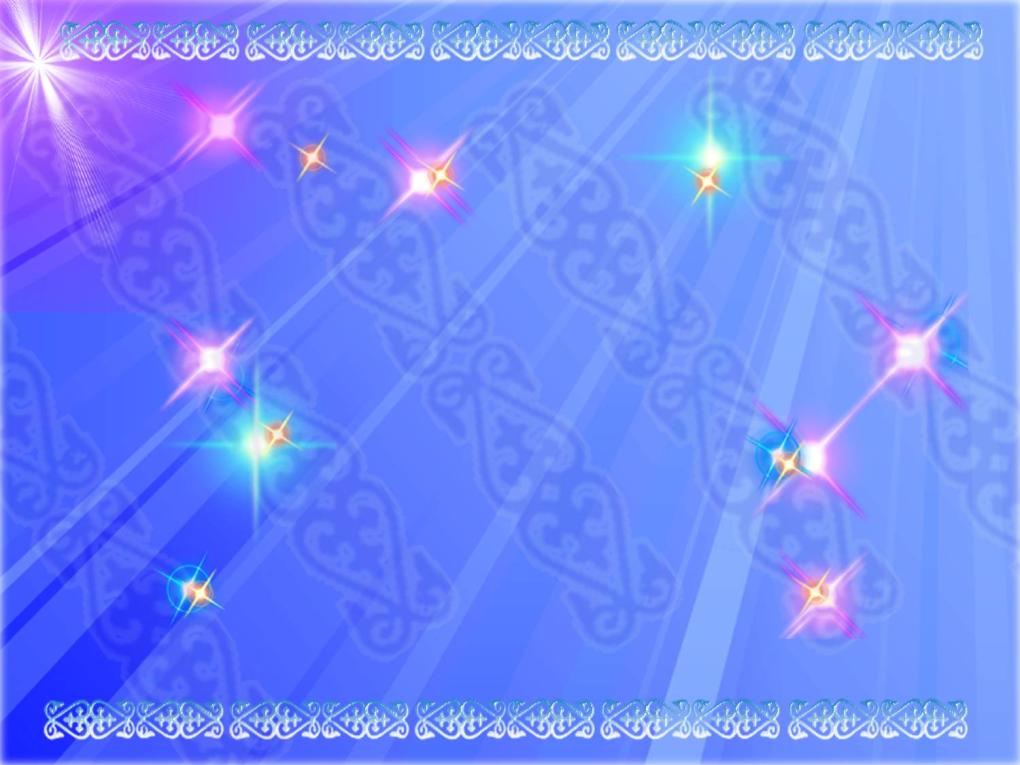 6. Орыс биографиялық қоғамының шешімімен үстіміздегі жылы елбасыға қандай құрметті атақ берілді?
6 сұрақ. “Мыңжылдық Адамы” атағы берілген ұлы қолбасшы, жиһангер, империя әміршісін атаңыздар
А) “Мыңжылдық адамы”
В) “Ғасыр адамы”
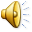 С) “Жыл адамы”
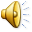 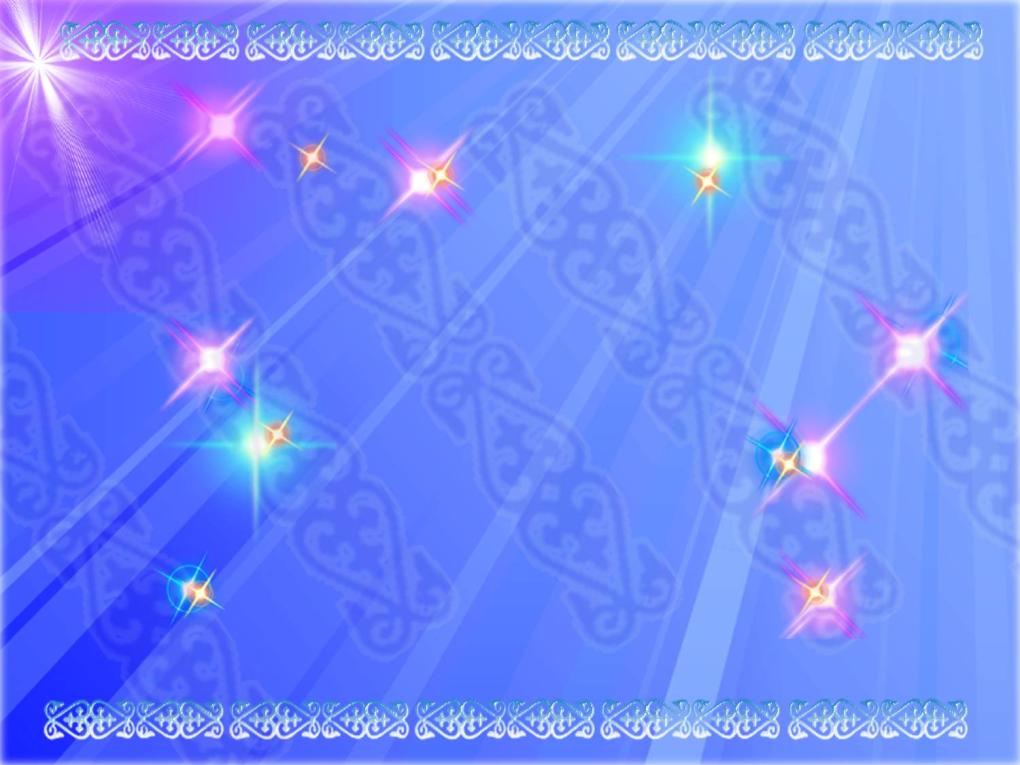 7. Қазақстан Республикасында Тілдер Күні мерекесі қашан тойланады?
А) 25 қараша
В) 28 қазан
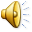 С) 22 қыркүйек
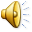 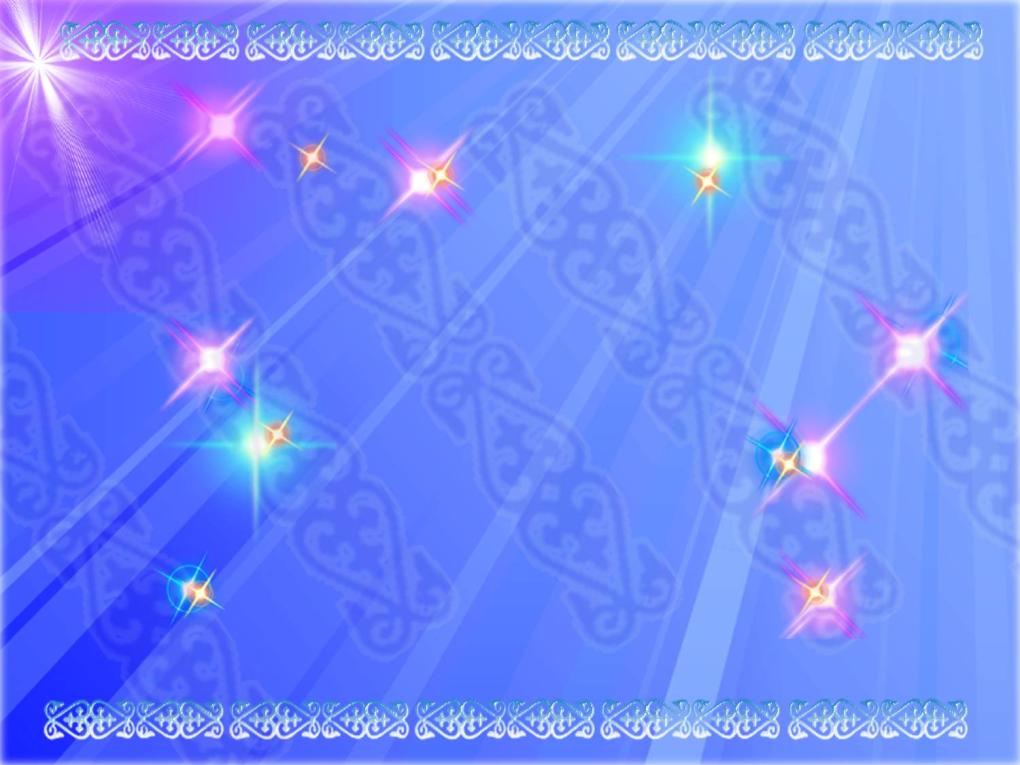 8. Елбасының арғы атасы, жоңғарлармен шайқаста қазақ даласын қорғаған шапырашты руының батыры кім?
А) Олжабай батыр
В) Қарасай батыр
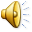 С) Ағынтай батыр
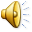 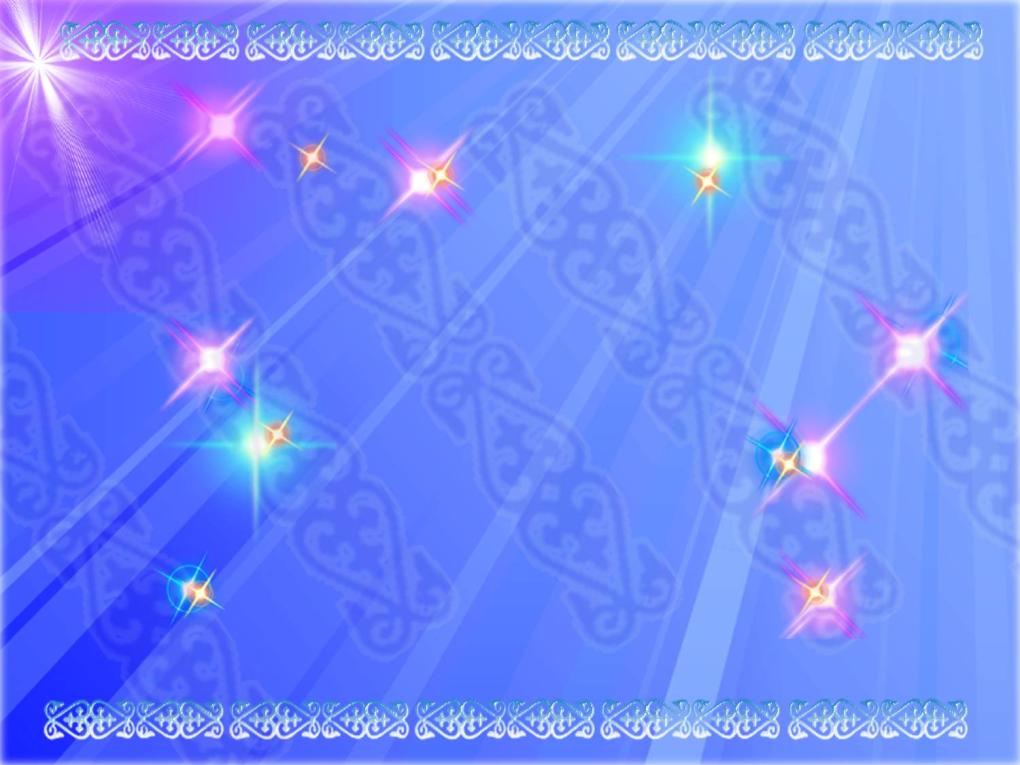 9. Елбасының толықтыруымен өңделген Ш. Қалдаяқовтың “Менің Қазақстаным” әні қай жылы Әнұран ретінде қабылданды?
А) 2001 жылы
В) 2003 жылы
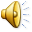 С) 2006 жылы
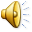 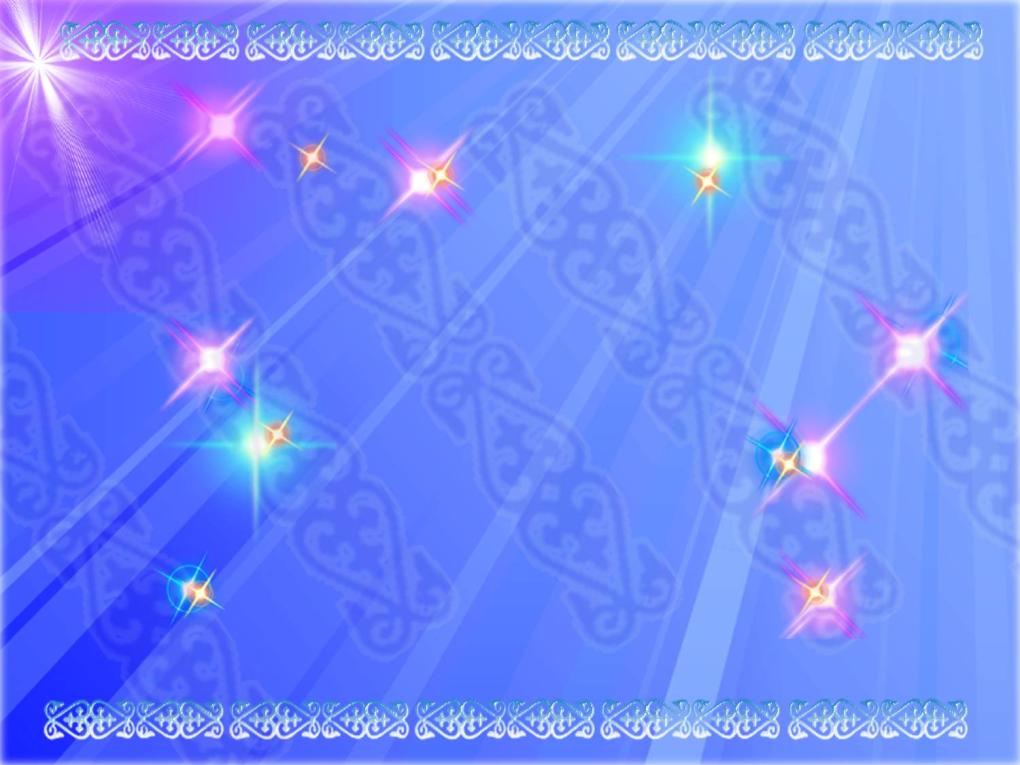 10. Қай жылы Алматыда Дүние жүзі қазақтарының І құрылтайы өтті?
А) 1991 жылы
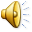 В) 1992 жылы
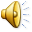 С) 1993 жылы
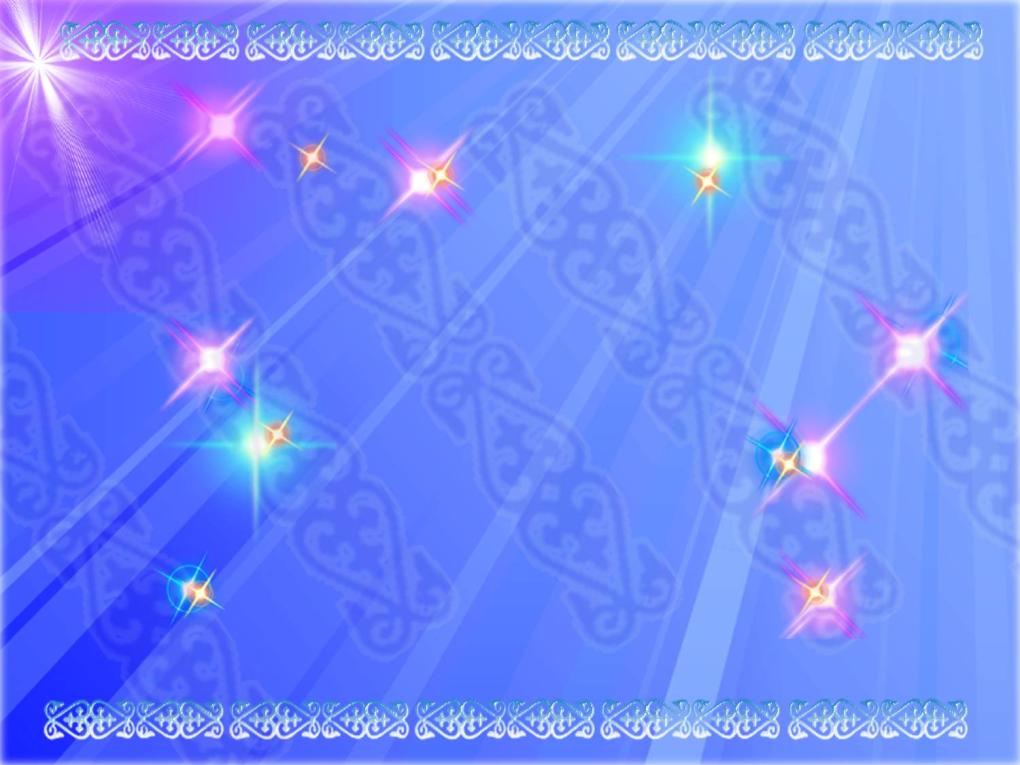 11.  БҰҰ елбасының ұсынысы бойынша қай күнді Халықаралық  ядролық қаруға қарсы күрес күні деп жариялады?
А) 29 тамыз
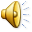 В) 15 қараша
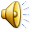 С) 16 желтоқсан
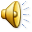 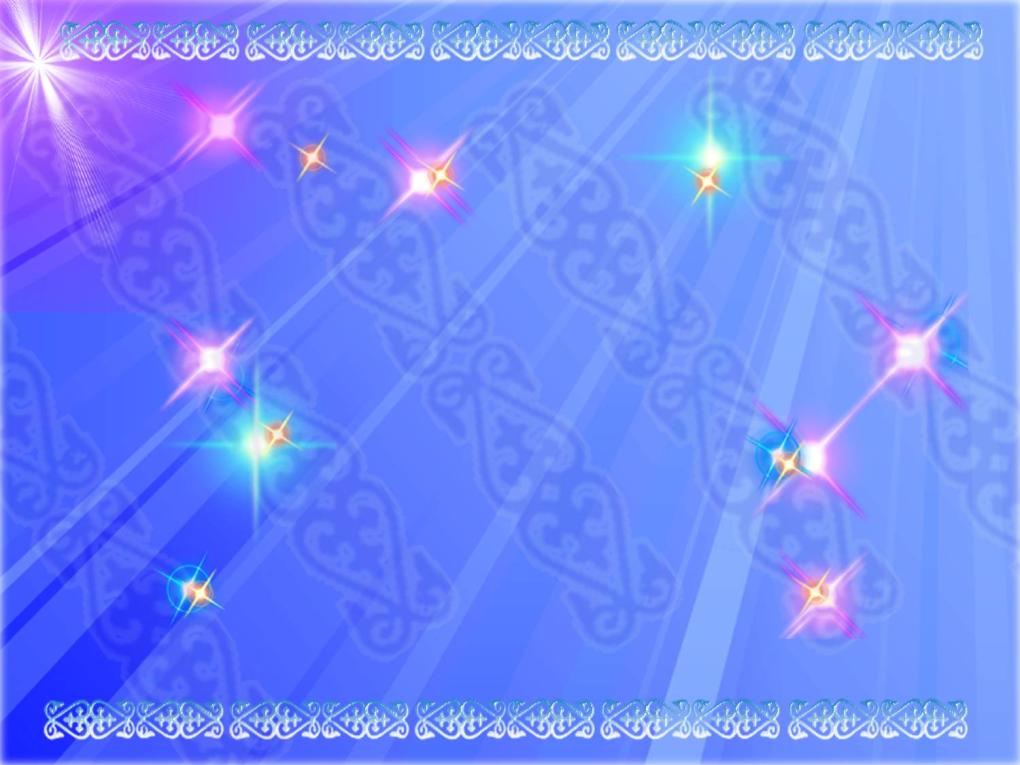 12. Он бесінші қараша күні елімізде қандай мейрам тойланады?
А) “Ұлттық экономика күні”
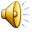 В) “Ұлттық валюта күні”
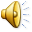 С) “Ұлттық саясат күні”
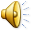 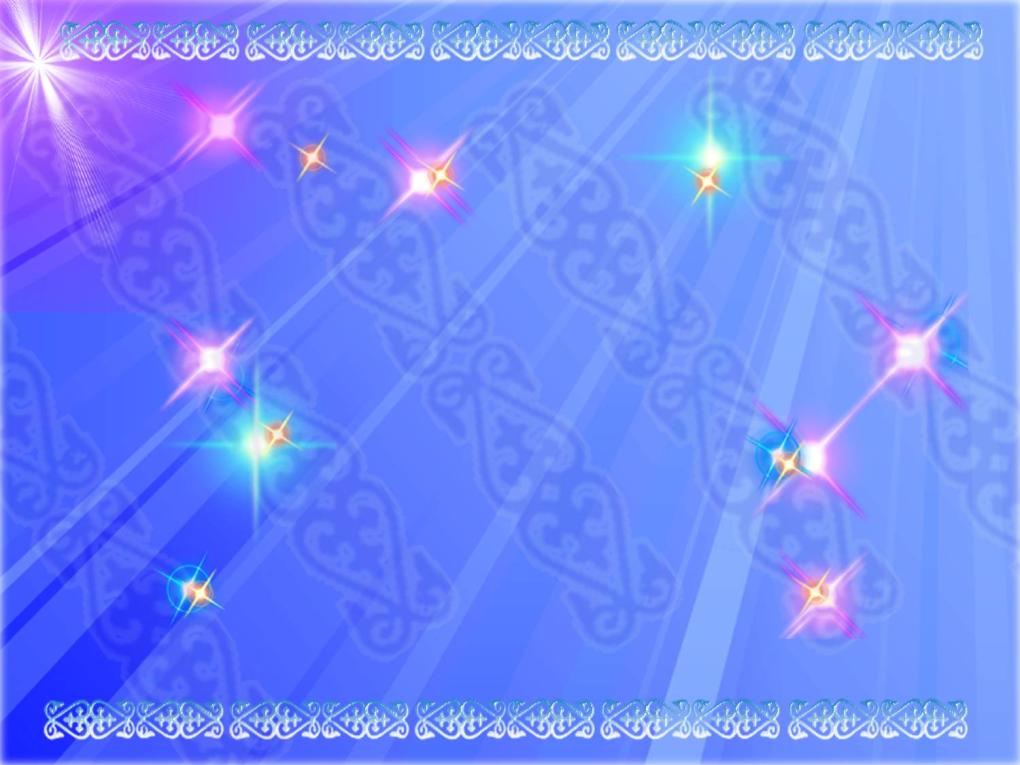 13. 1995 жылы Қазақстанда қай ұлы тұлғаның 150 жылдығы ЮНЕСКО көлемінде аталып өтілді?
А) Ы. Алтынсарин
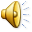 В) Ш. Уәлиханов
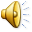 С) А. Құнанбайұлы
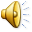 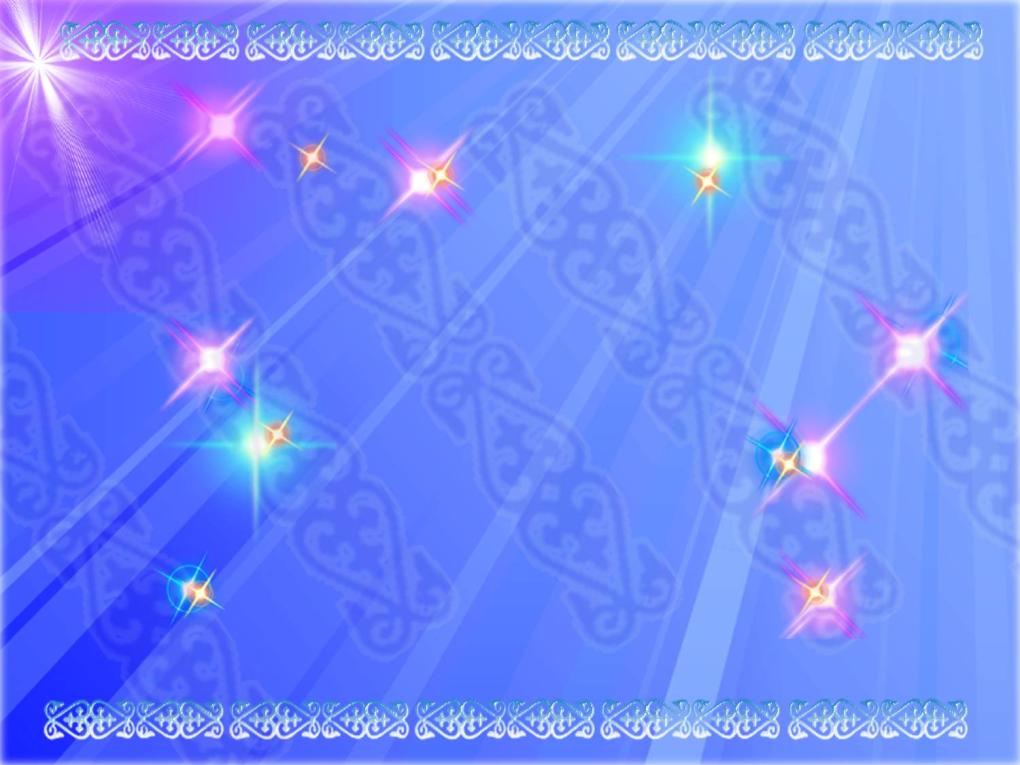 14. Тәуелсіз қазақ елі идеясы жолында құрбан болған, Алаш партиясының көсемі, ұлт зиялысы, қоғам қайраткері кім?
А) А. Байтұрсынов
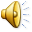 В) М. Дулатов
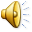 С) Ә. Бөкейханов
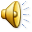 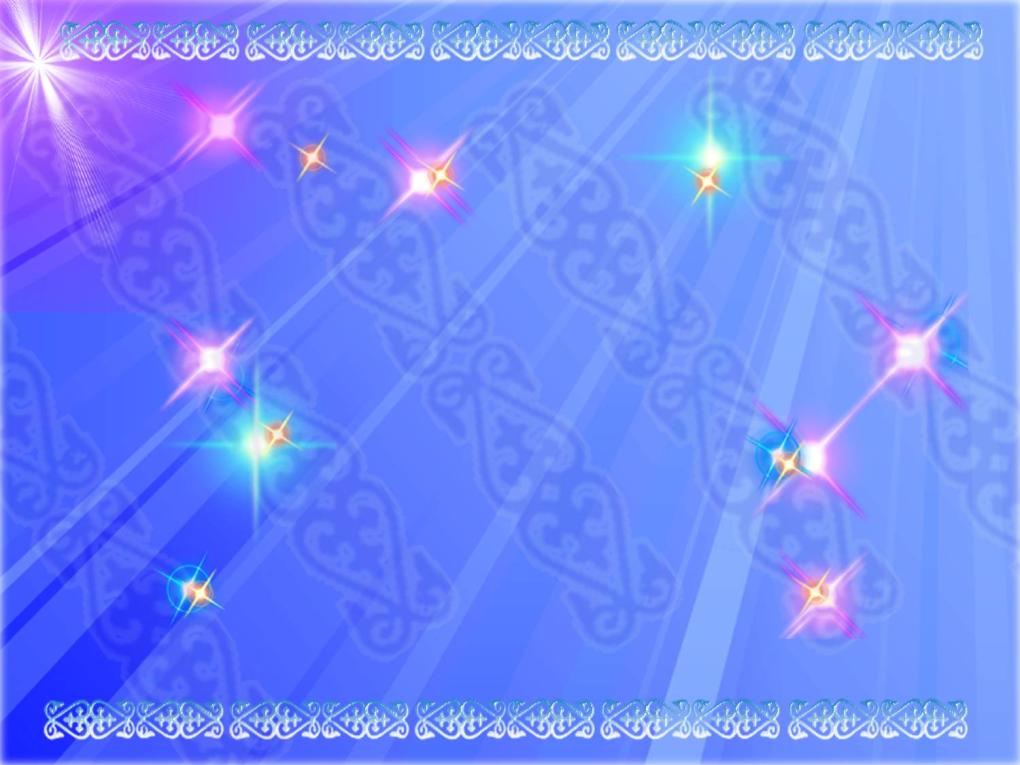 15. Қазақ шежіресін хатқа түсірген ақын, ғұлама ғалым кім?
А) С. Торайғыров
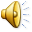 В) Ж. Аймауытов
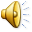 С) М. Ж. Көпеев
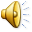 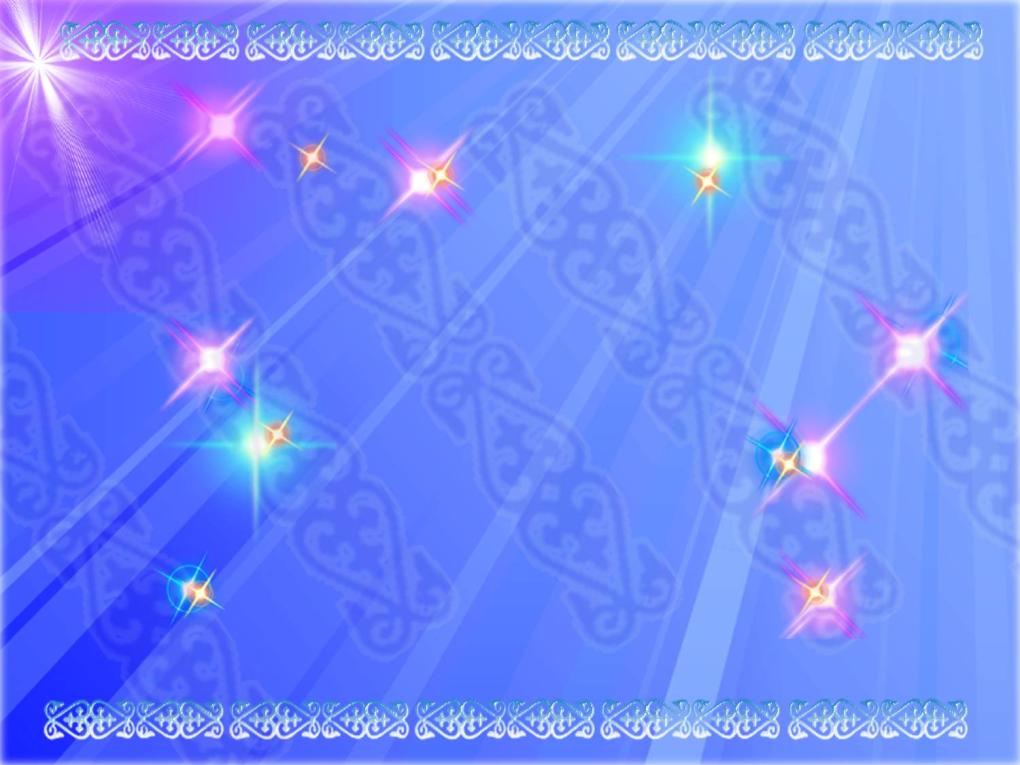 II тур “Ел тарихы – асыл қазынамыз”
Тұңғыш елбасы
Тарихи тұлғалар
Тәуелсіз Қазақстан
Ата Заң
Еуразия жүрегі - Астана
Әлемдік қауымдастық
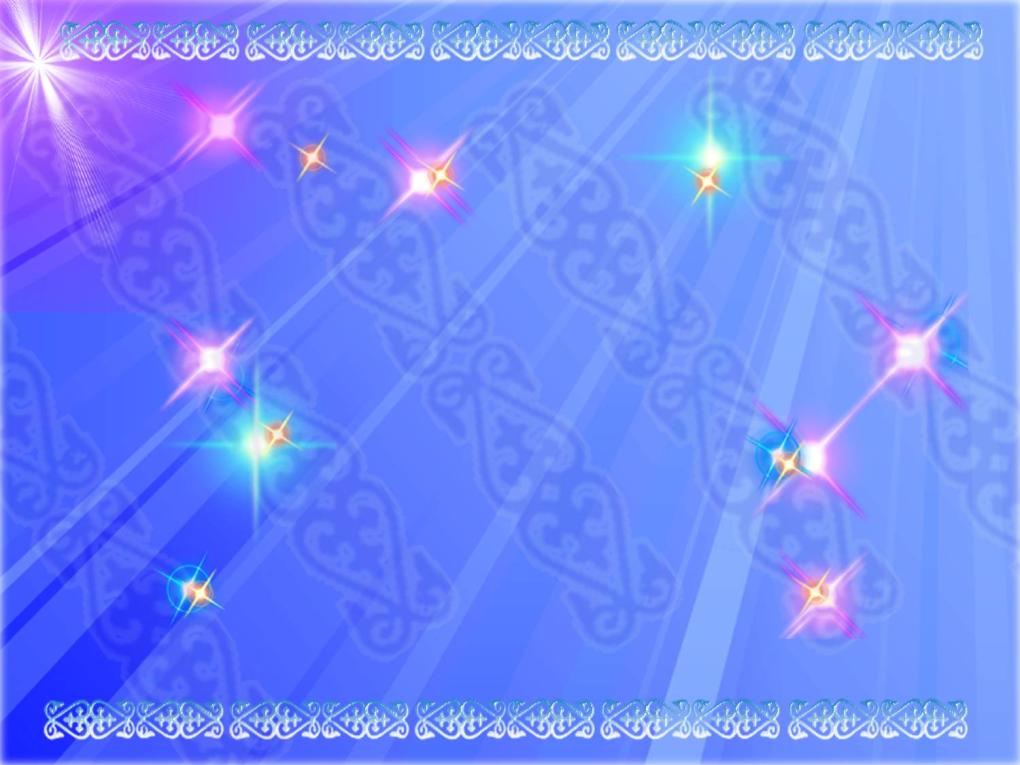 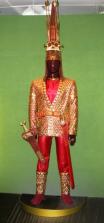 Тәуелсіз Қазақстан
1. Еліміз өз тәуелсіздігін қашан ресми түрде жариялады?
1991 жылы 16 желтоқсанда
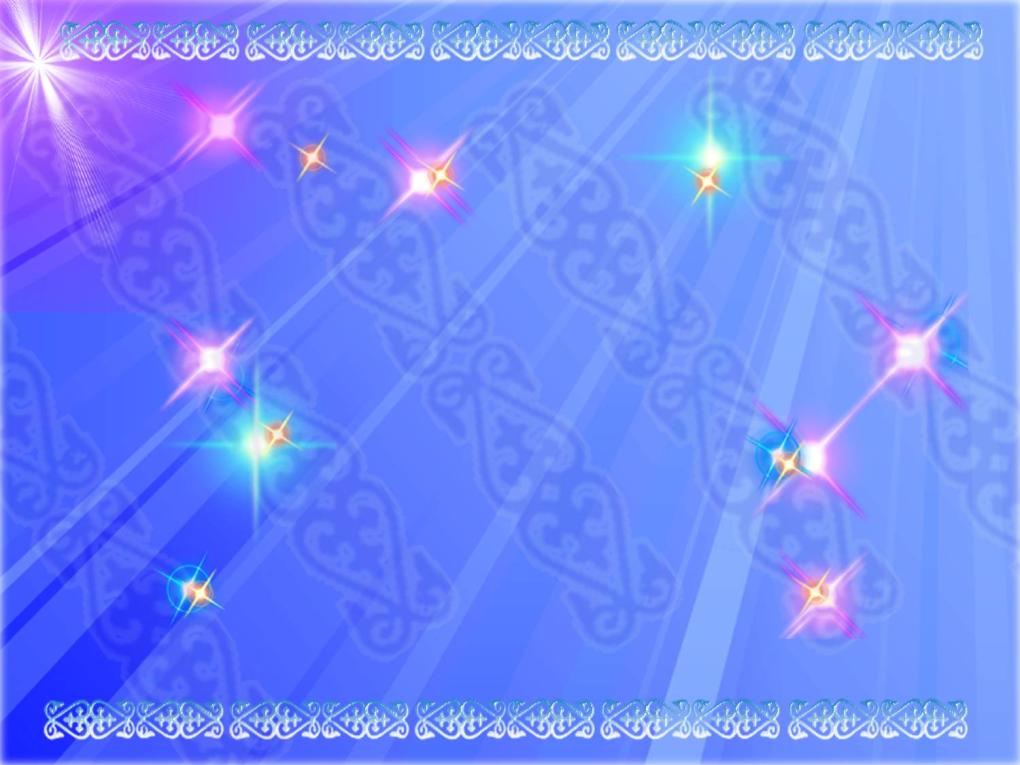 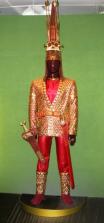 Тәуелсіз Қазақстан
Тәуелсіз Қазақстан
2. Елімізде Мемлекеттік рәміздер күні мейрамы қашан тойланады?
4 маусым күні
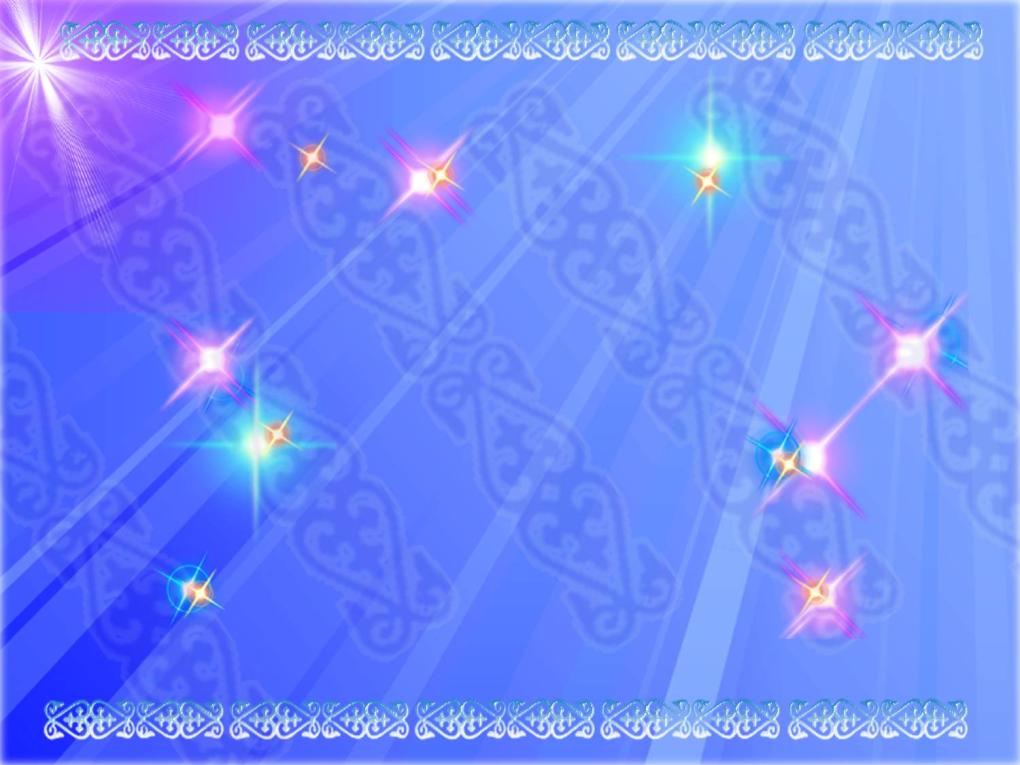 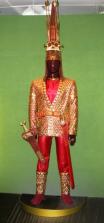 Тәуелсіз Қазақстан
Тәуелсіз Қазақстан
3. Тәуелсіздіктің символына айналған Алматы қаласындағы ескерткіш
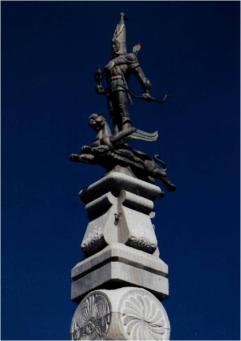 Тәуелсіздік монументі
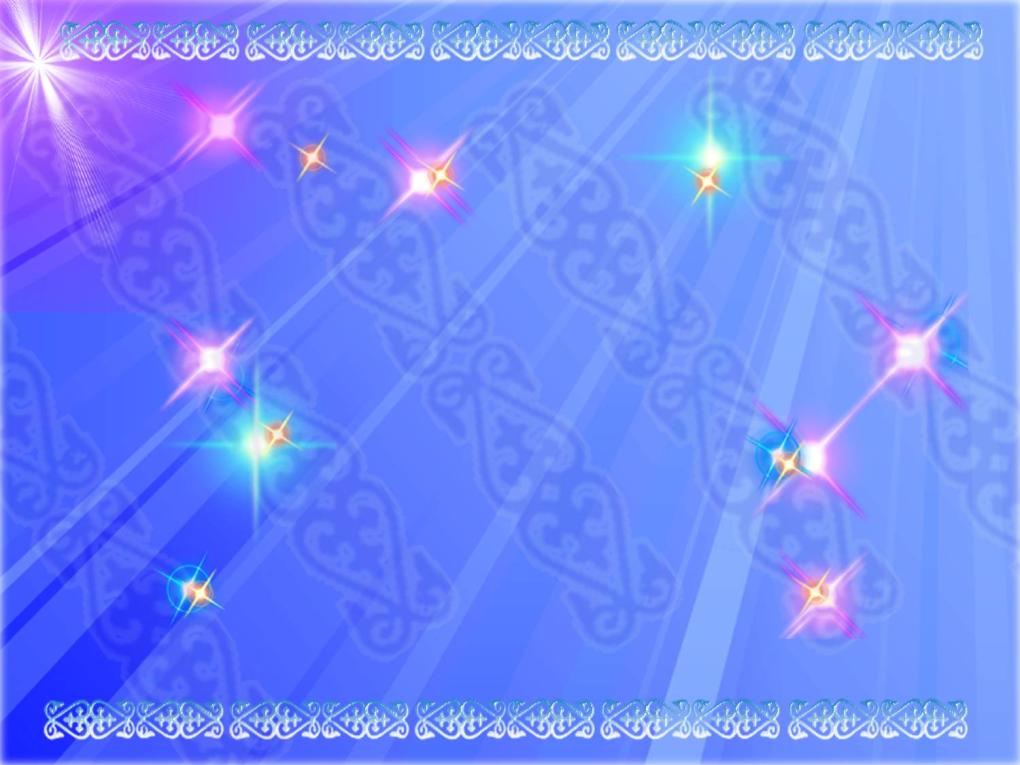 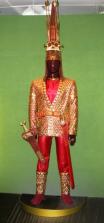 Тәуелсіз Қазақстан
Тәуелсіз Қазақстан
4. Қаламыздағы Өнер және әдебиет мұражайы кімнің атында?
4. Еліміздің тәуелсіздігін бірінші болып таныған мемлекет
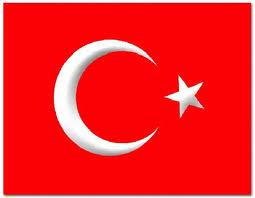 Түркия Республикасы
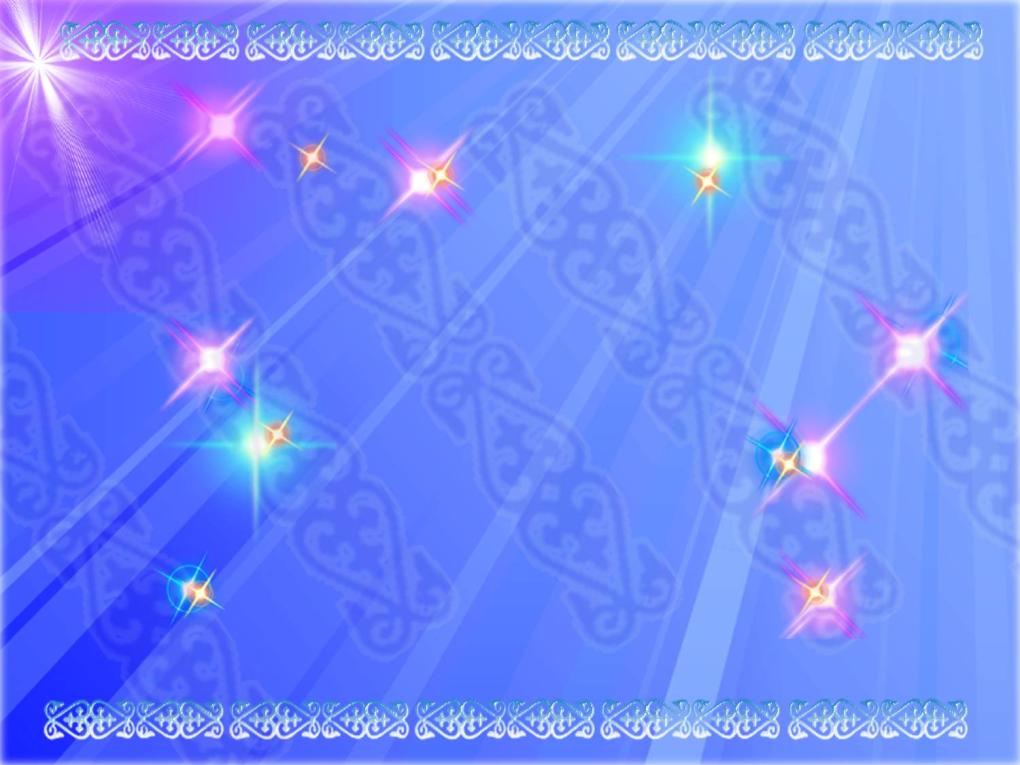 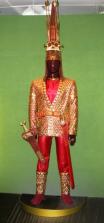 Тәуелсіз Қазақстан
5. 1999 жылы 13 қаңтарда жарық көрген Елбасының еліміздің тәуелсіздік алу жолындағы қиындықтары туралы жазған кітабы қалай аталады?
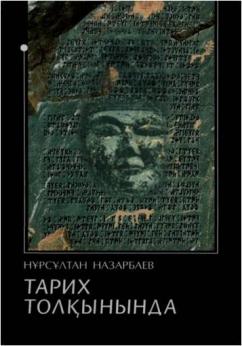 “Тарих толқынында”
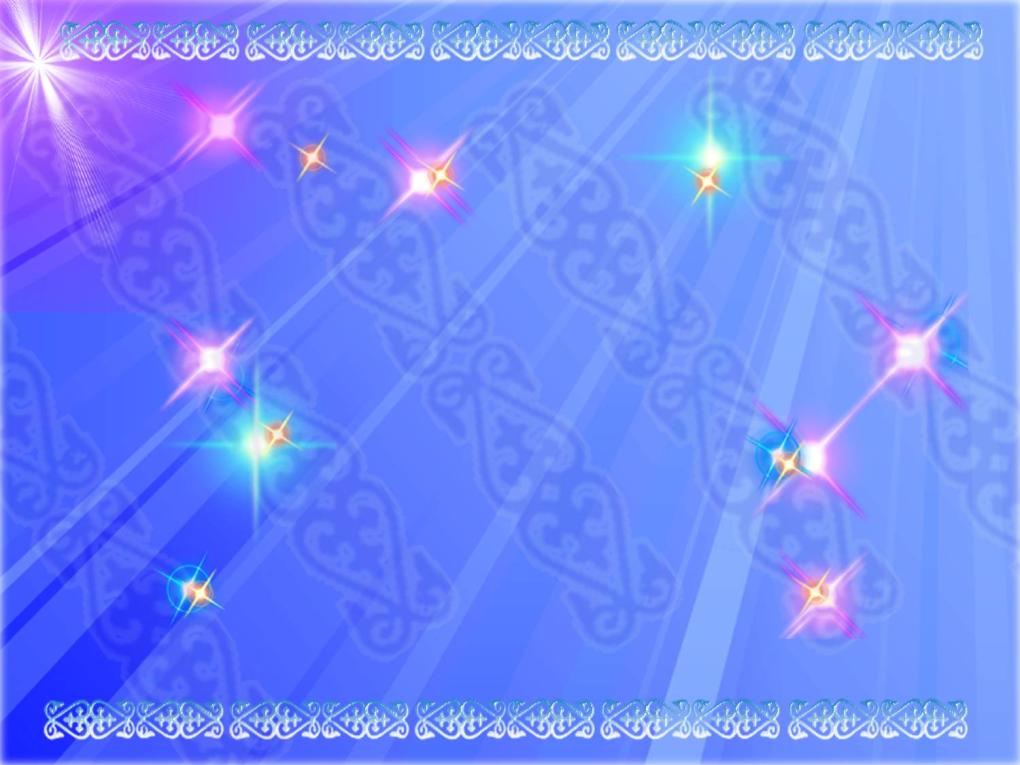 Тұңғыш елбасы
1. Тәуелсіз Қазақстандағы тұңғыш президент сайлауы қашан өтті?
1991 жылдың 1 желтоқсанында
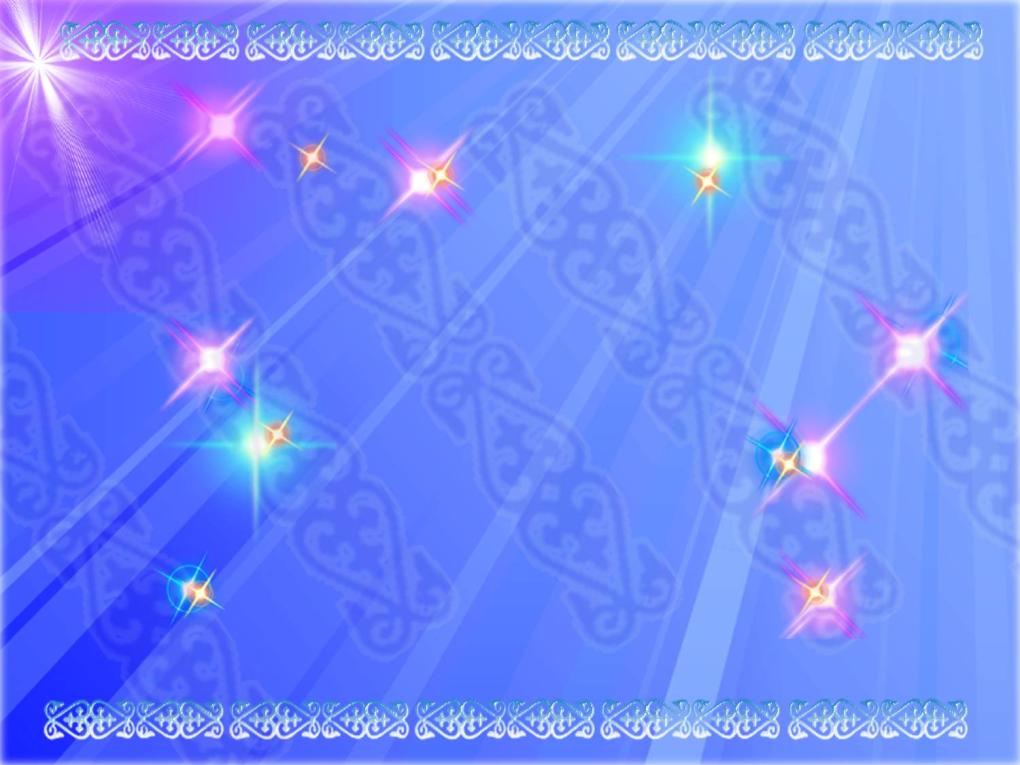 Математика
Тұңғыш елбасы
2. Елбасымыз Украина жеріндегі қай қалада техникалық училищені аяқтады?
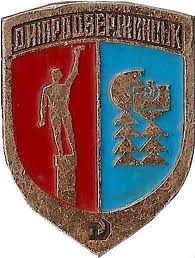 Днепродзержинск
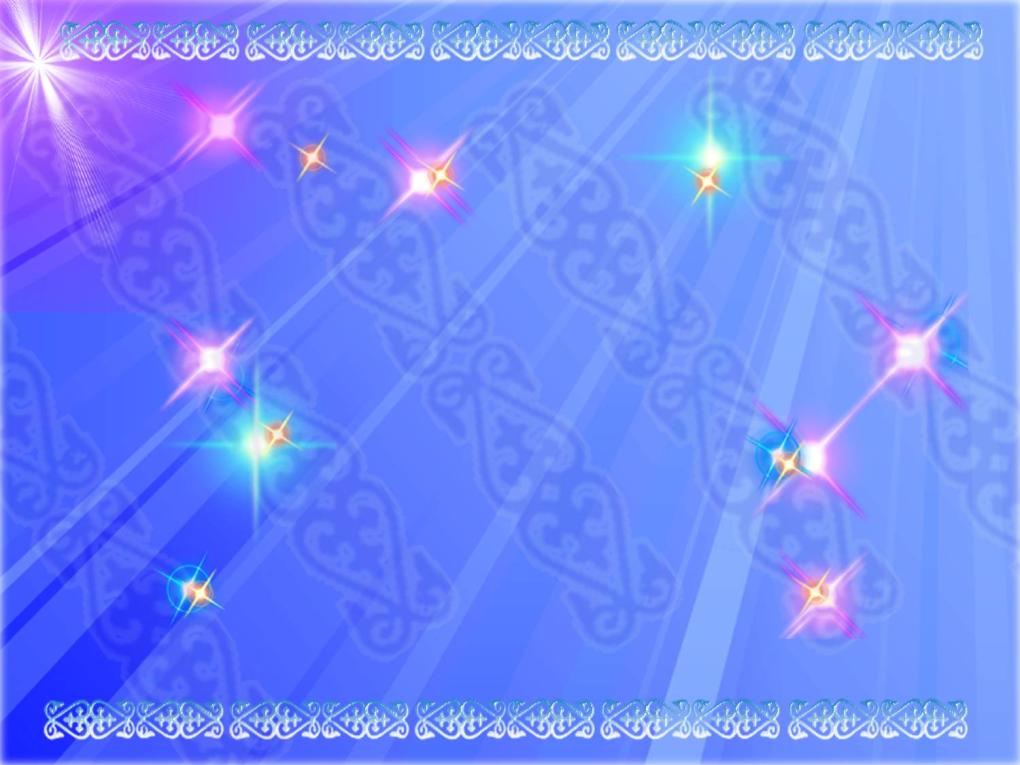 Математика
Тұңғыш елбасы
3. Елбасы 1960 жылы қай қалада өзінің еңбек жолын металлургия комбинатында қатардағы жұмысшы болып бастады?
3. “Ақын жанды болмасаңыз, математик те бола алмайсыз” деп айтқан орыстың әйел математигі
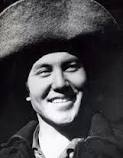 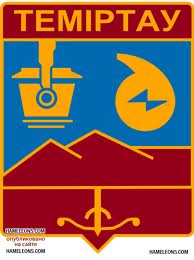 Теміртау
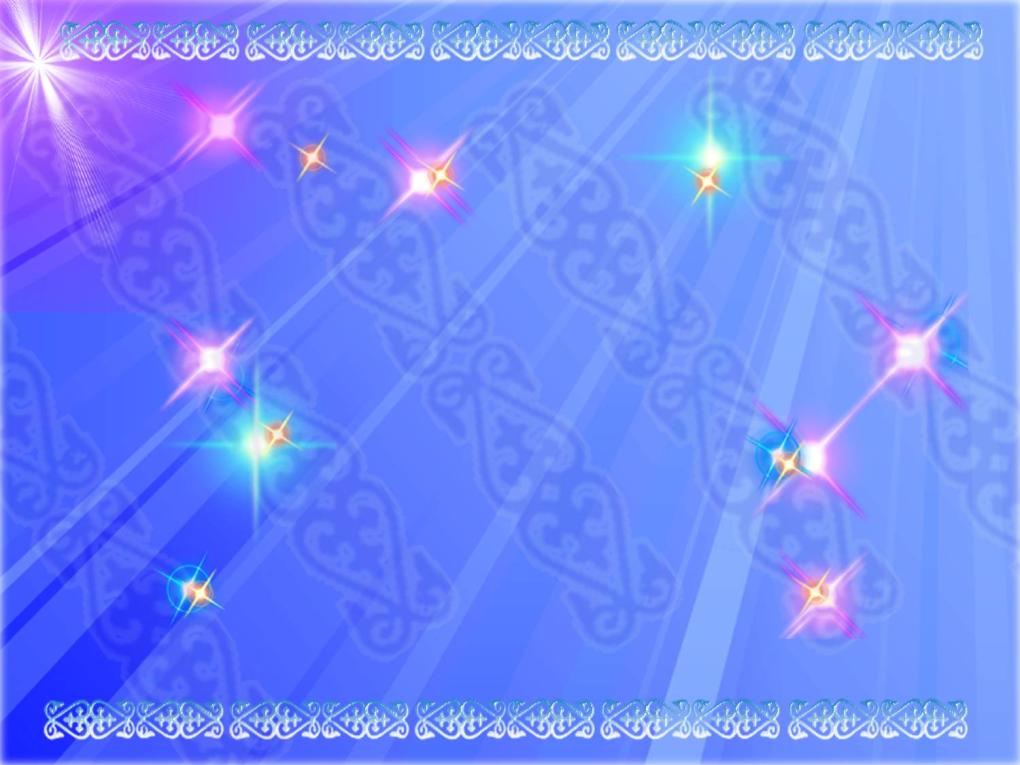 Математика
Тұңғыш елбасы
4. Елбасының ақындық шабытынан туып, әнге айналған, МузАРТ тобының орындауындағы сазгер А. Қоразбаевтың әніне жазылған өлеңін атаңыз
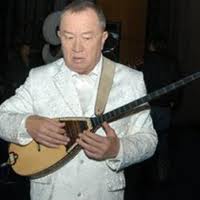 “Үш қоңыр”
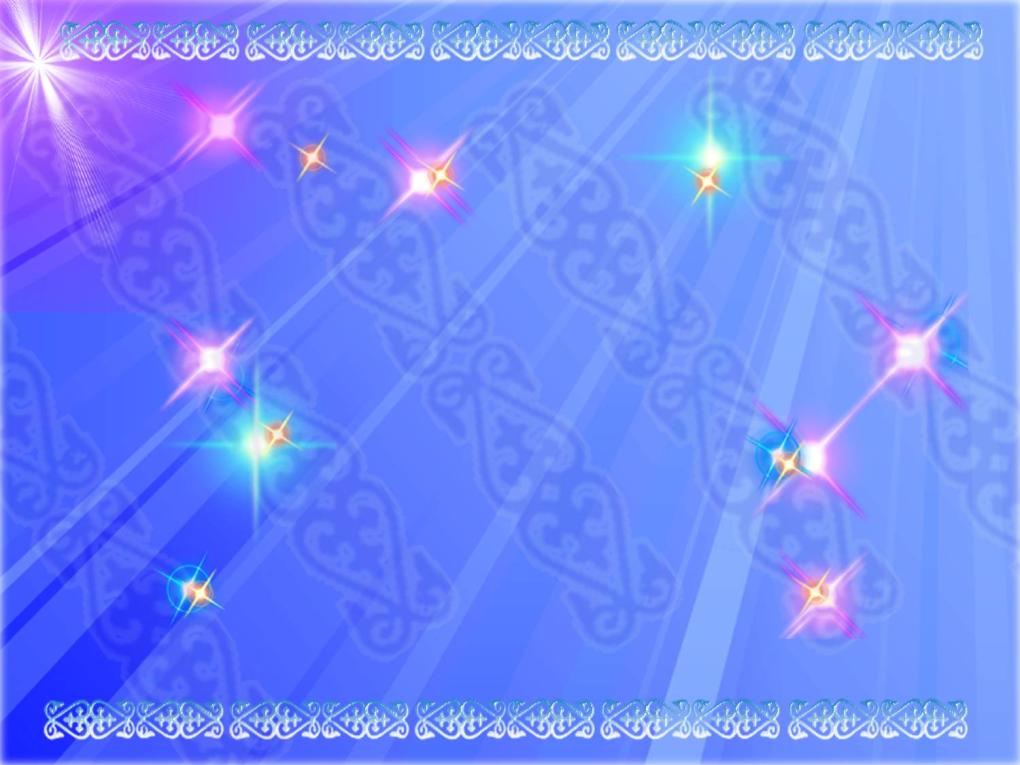 Математика
Тұңғыш елбасы
5. Ешқандай амал қолданбай 666 санын жарты есе арттырғанда қандай сан шығады?
5. 1997 жылы баспасөзде жарияланған елбасының Қазақстанның алдағы уақыттағы дамуына арналған стратегиялық жоспары
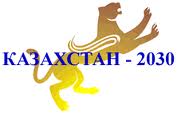 “Қазақстан-2030”
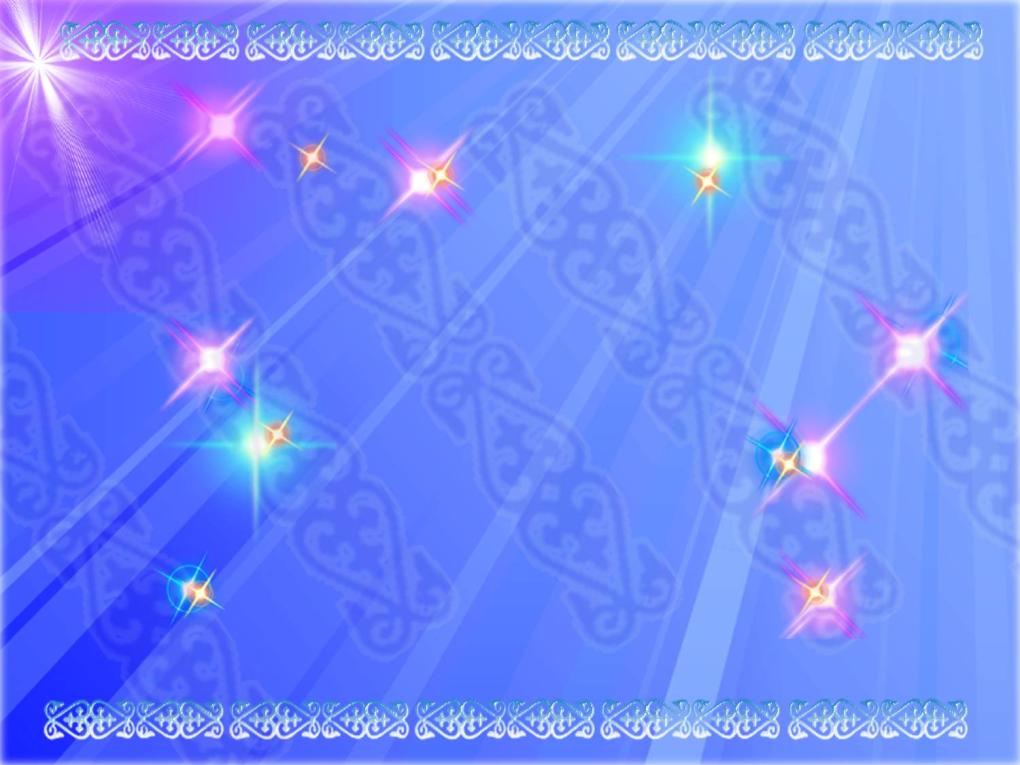 Биология
Еуразия жүрегі - Астана
1. Ақмола қаласы елбасының жарлығымен қай уақыттан бастап Астана деп атала бастады?
1998 жылдың 6 мамырынан
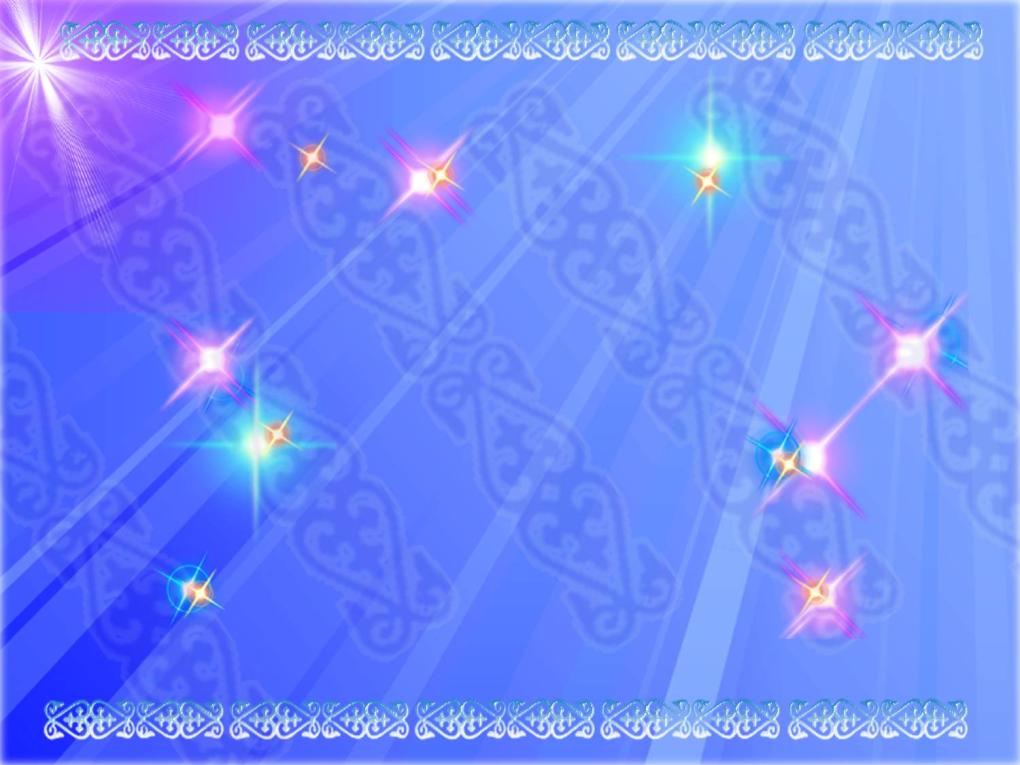 Биология
Еуразия жүрегі - Астана
2. Астана қаласының бейресми символына айналған ғимарат
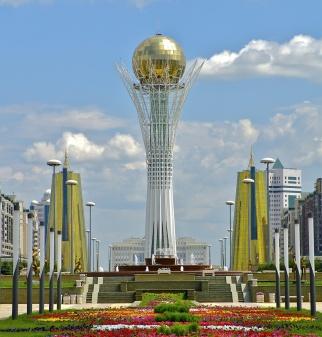 Бәйтерек
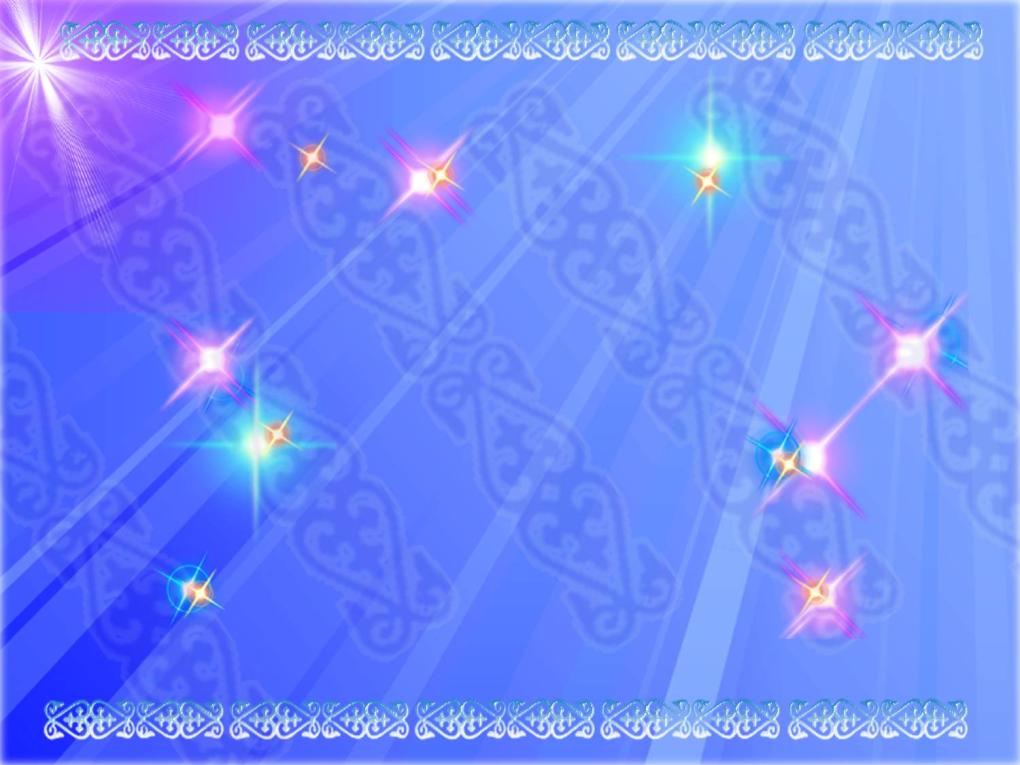 Биология
Еуразия жүрегі - Астана
3. Дәстүрлі діни конфессия басшыларының жиналыстары өткен Астана қаласындағы пирамида түріндегі ғимарат қалай аталады?
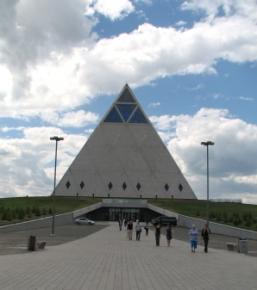 Бейбітшілік пен келісім сарайы
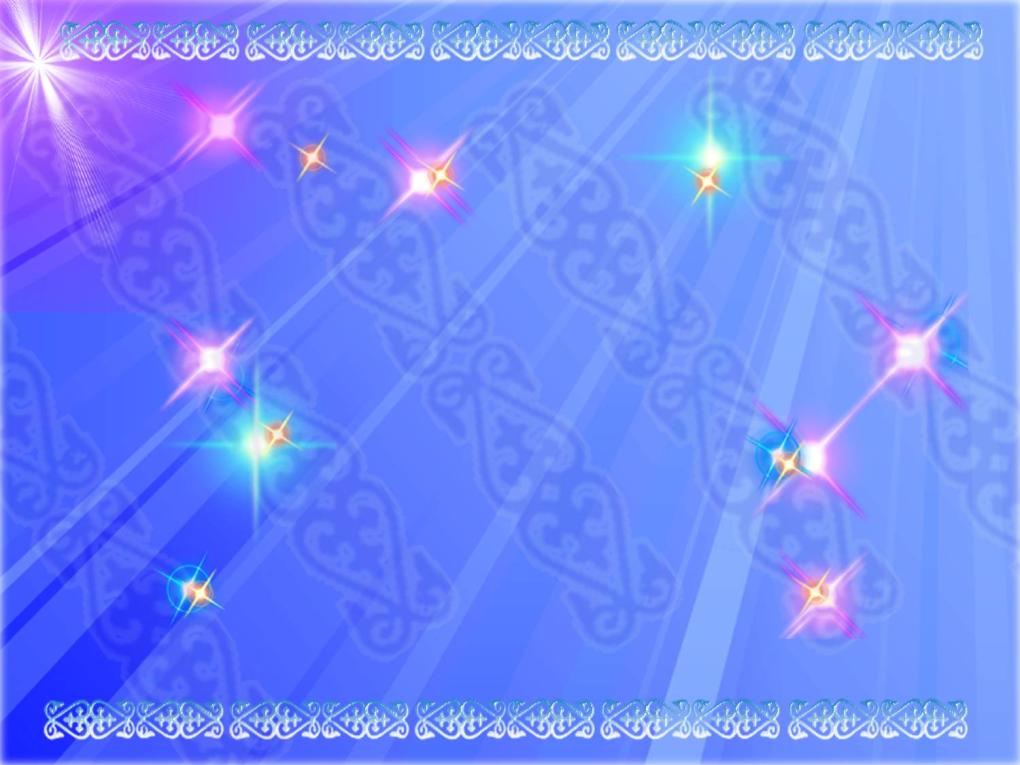 Биология
Еуразия жүрегі - Астана
4. Астана қаласының қазіргі кездегі әкімі кім?
Әділбек Жақсыбеков
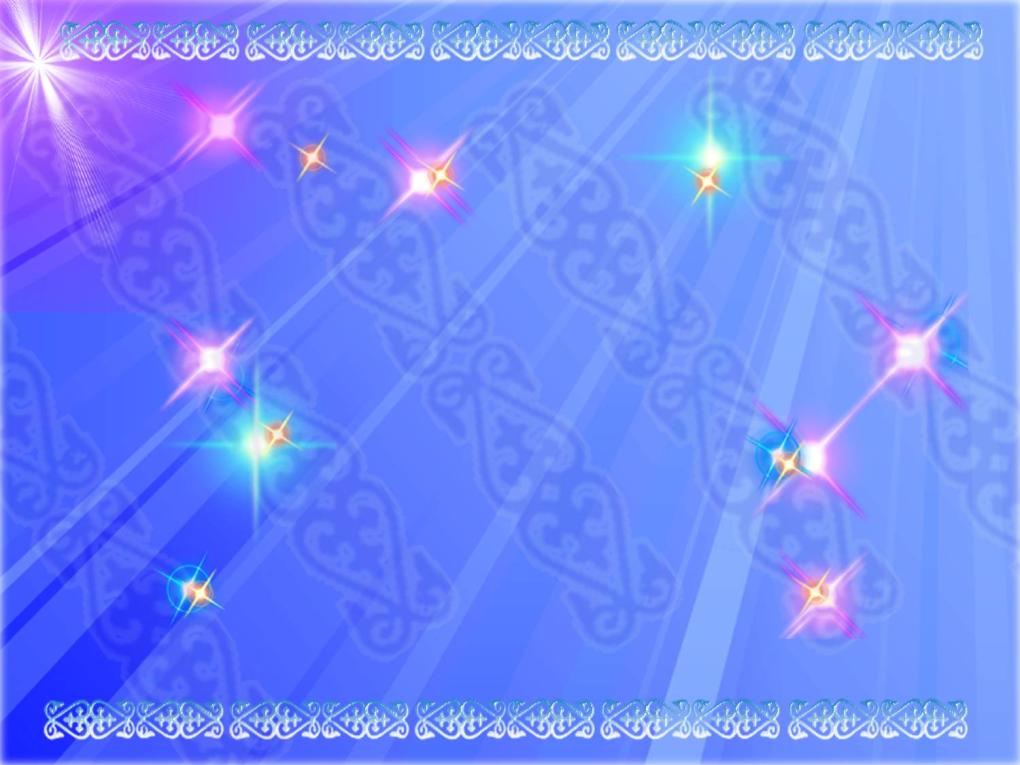 Биология
Еуразия жүрегі - Астана
5. Елбасының 2005 жылы жарық көрген Астана қаласының тарихына арналған кітабы қалай аталады?
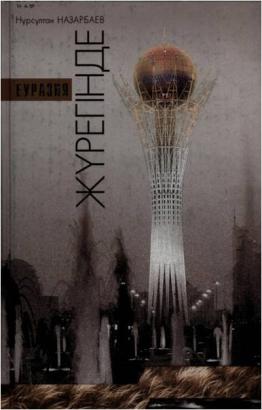 “Еуразия жүрегінде”
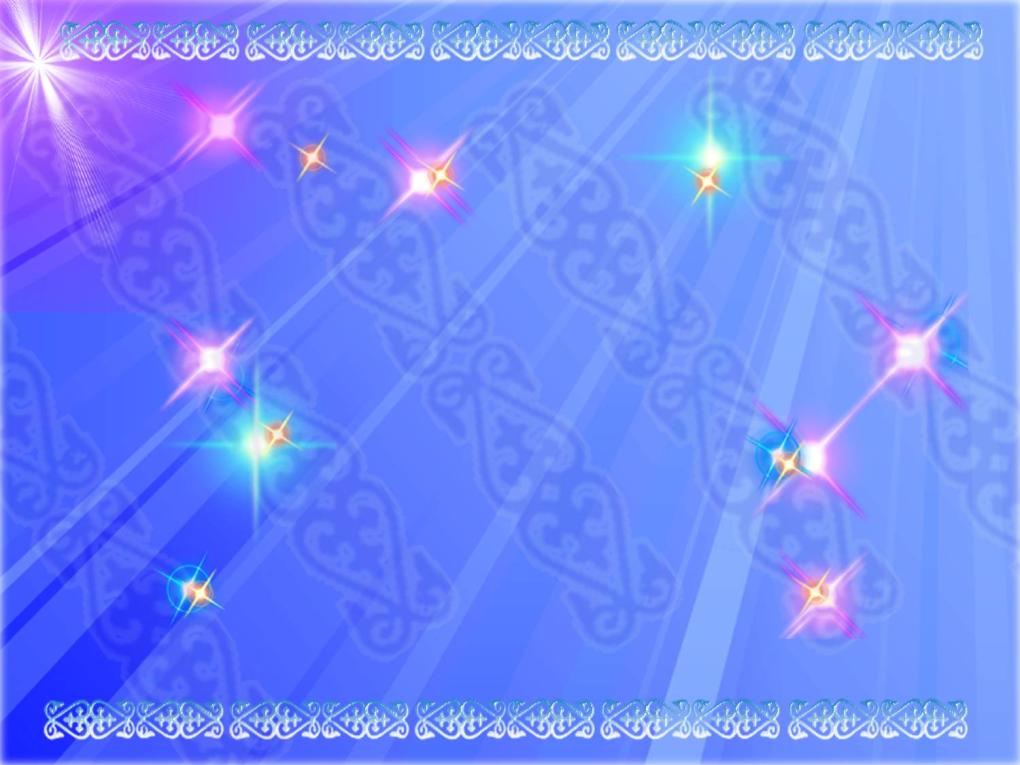 Тарихи тұлғалар
1. Кеңес Одағының батыры, тұңғыш Қазақстан Республикасының Қарулы Күштерінің маршаллы
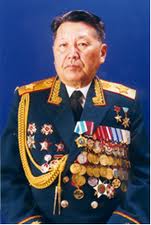 Сағадат Нұрмағамбетов
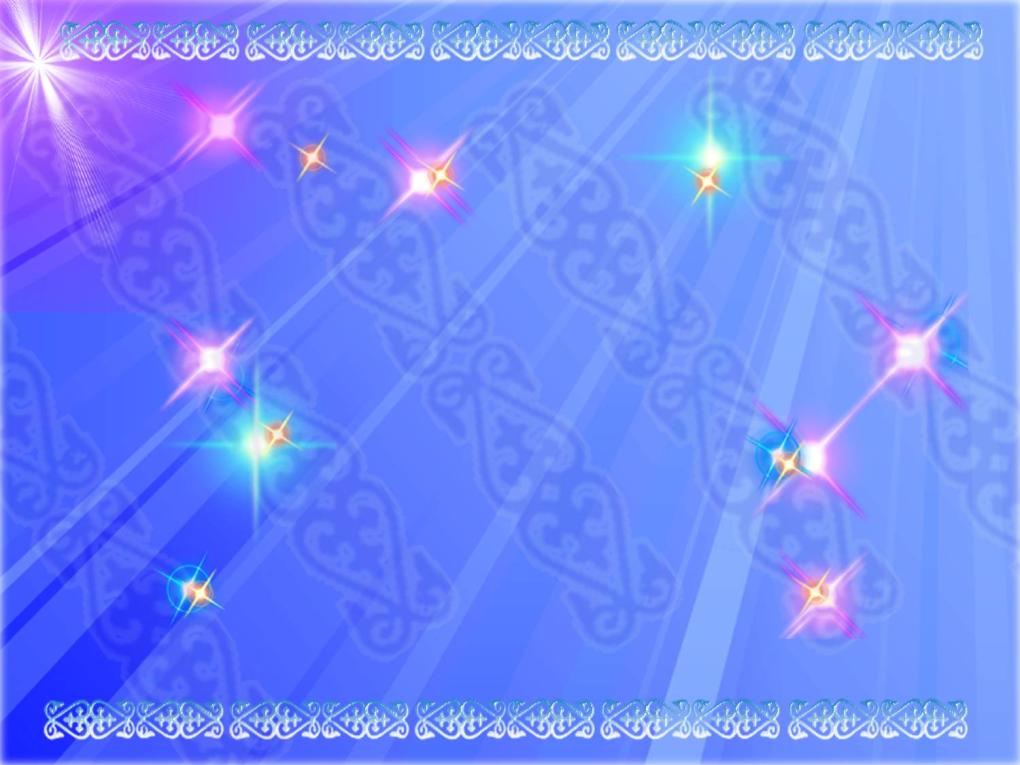 Қазақ тілі
Тарихи тұлғалар
2. Тәуелсіз еліміздің тарихында тұңғыш рет Байқоңырдан ғарышқа ұшқан қазақ батыры кім?
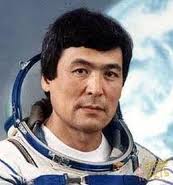 Т. О. Әубәкіров
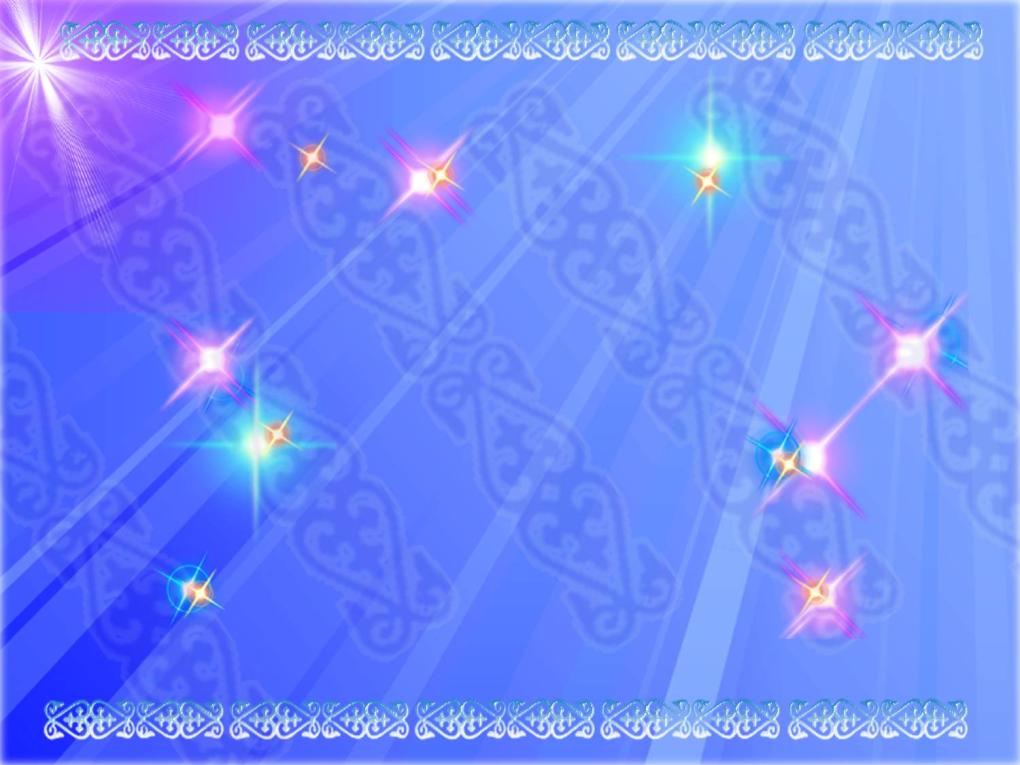 Қазақ тілі
Тарихи тұлғалар
3. Тәуелсіз еліміздің тарихында бірінші болып әдебиет жанрында Мемлекеттік сыйлықтың иегері болған жазушы кім?
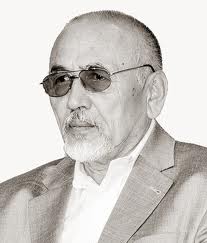 Қалихан Ысқақов
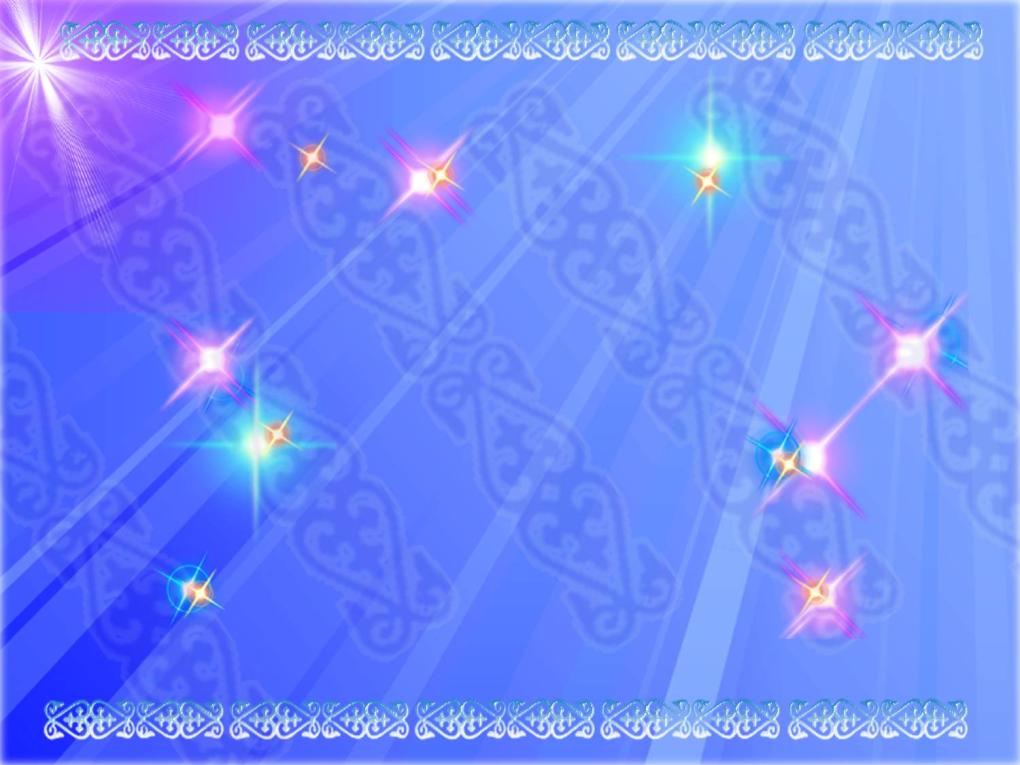 Қазақ тілі
Тарихи тұлғалар
4. 2010 жылы елімізде Халық Қаһарманы, Кеңес Одағының батыры, жазушы болып табылатын қандай ұлы тұлғаның 100 жылдығы аталып өтілді?
4. Сөйлем және сөз тіркесін зерттейтін ғылым саласы қалай аталады?
Бауыржан Момышұлы
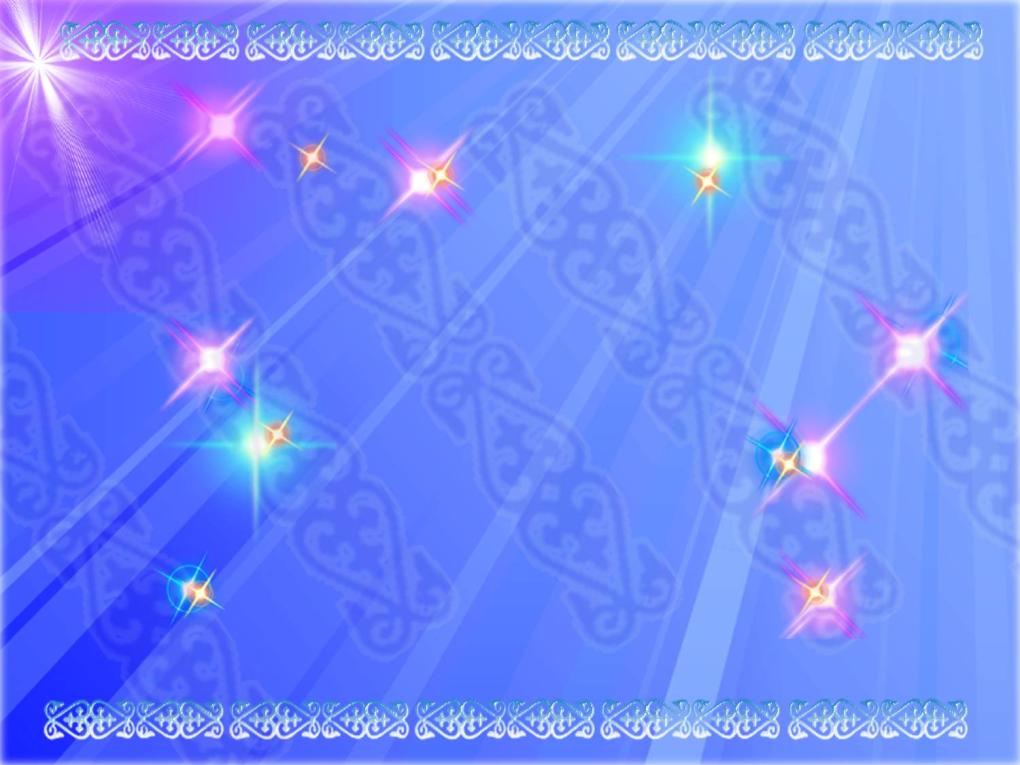 Қазақ тілі
Тарихи тұлғалар
5. “Қазақ” газетінің негізін салушы, ұлттық жазуымыздың реформаторы кім?
Ахмет Байтұрсынов
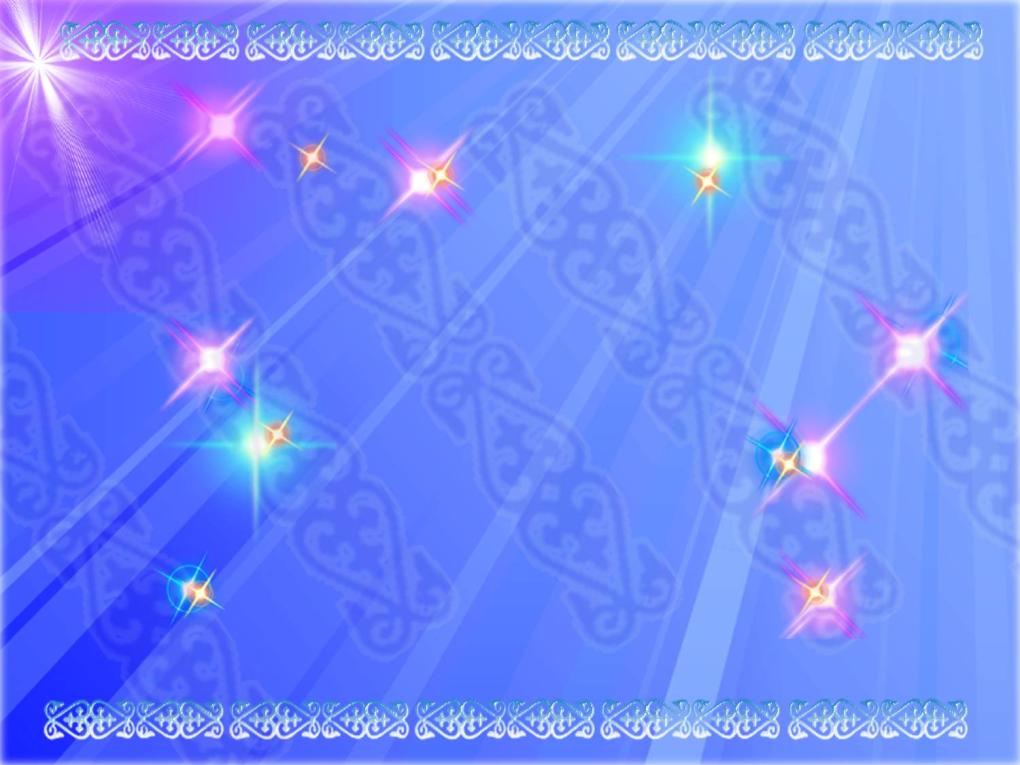 География
Ата Заң
1. Қазақстан Республикасының алғашқы Конституциясы қашан қабылданды?
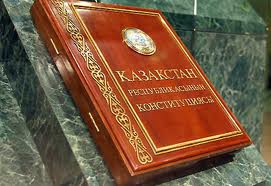 1993 жылы 28 қаңтарда
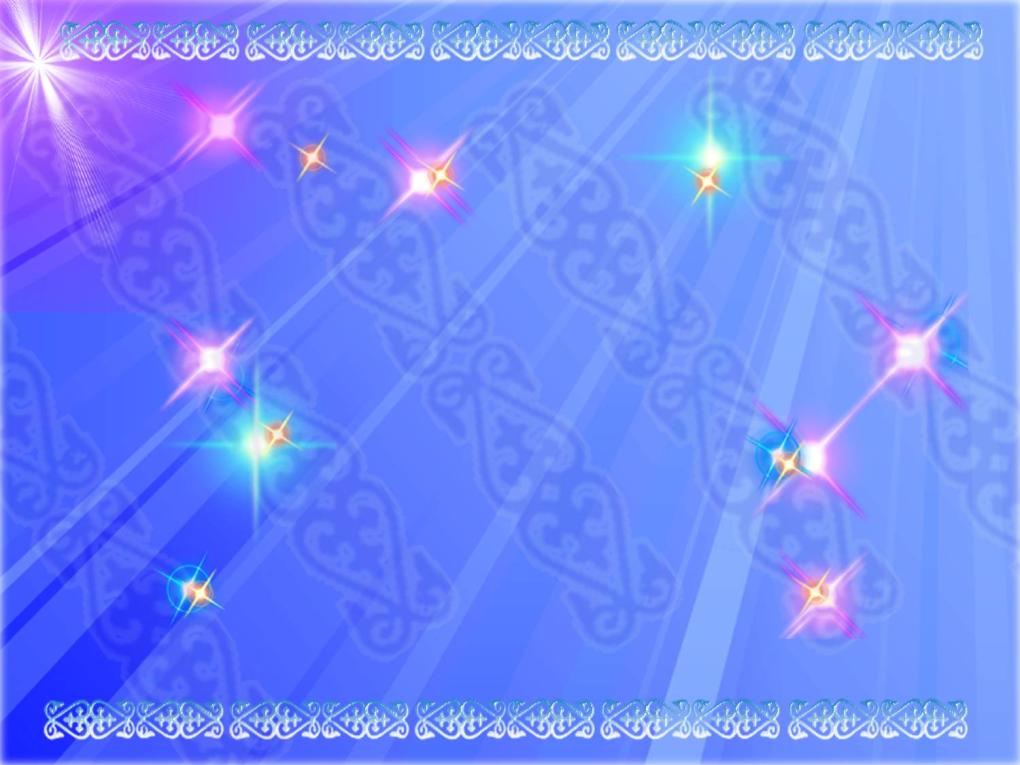 География
Ата Заң
2. Қазіргі кездегі қолданыстағы Конституция қашан қабылданды?
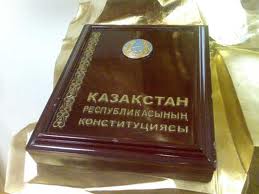 1995 жылы 30 тамызда
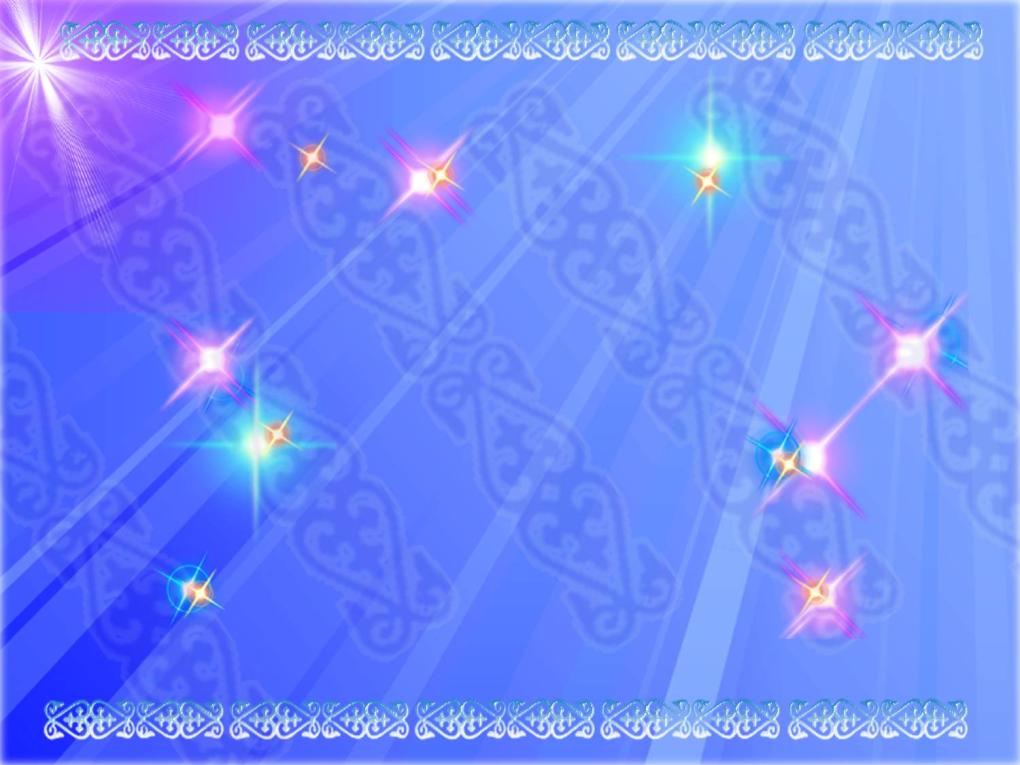 География
Ата Заң
3. Барлық азаматтардың қатысуымен өтетін халықтың өз дауысын беру арқылы түйткілді мәселелердің шешімін табатын сайлаудың түрі
РЕФЕРЕНДУМ
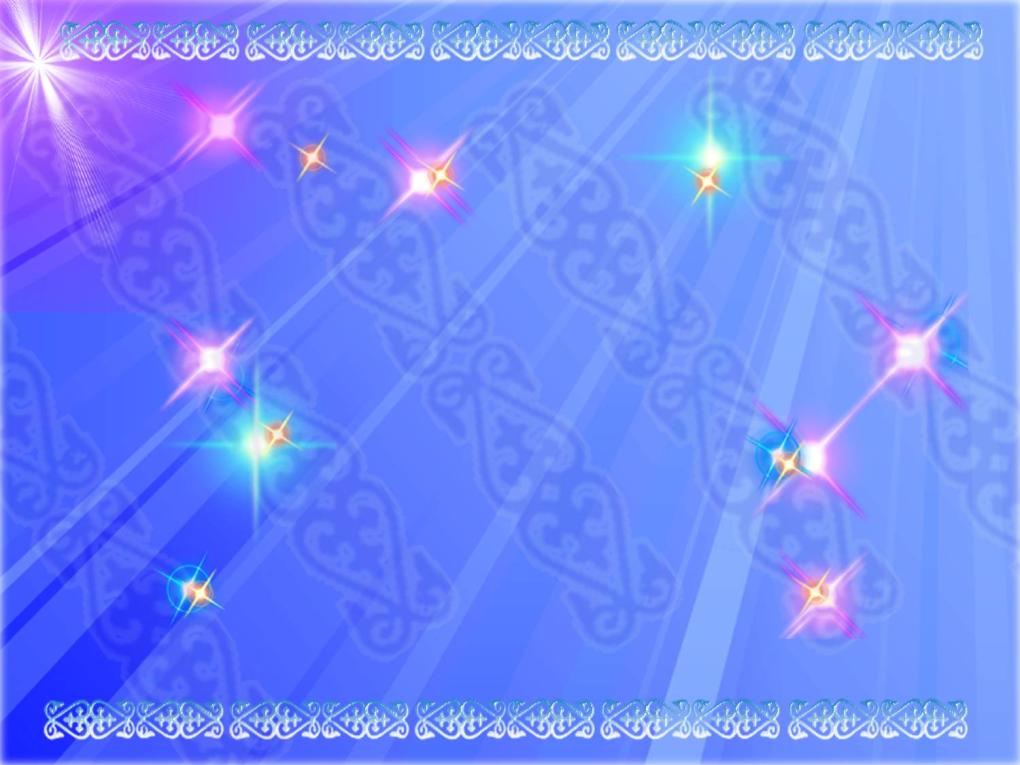 География
Ата Заң
4. Қазақстан Республикасының Конституциясы неше бөлімнен, неше баптан тұрады?
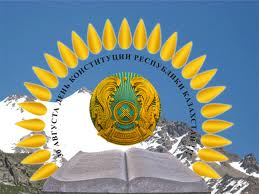 9 бөлім, 98 бап
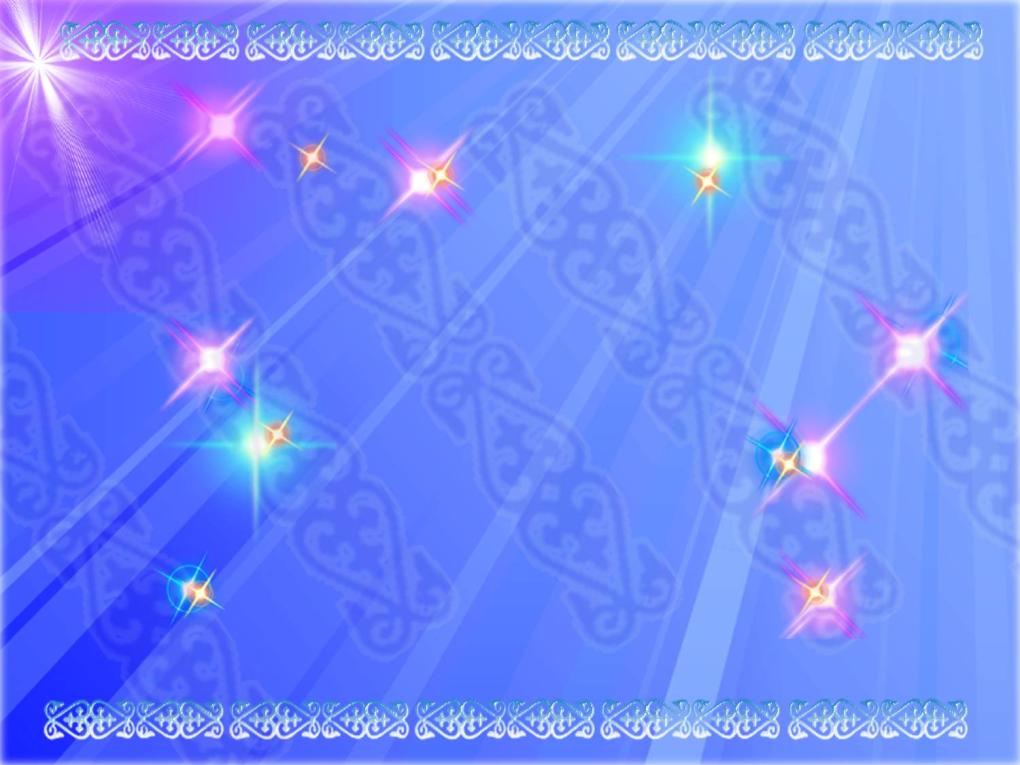 География
Ата Заң
5. Конституция баптарындағы заң нормаларының сақталуын, өзге заңдардың Конституцияға қайшы келмеуін қадағалайтын мемлекеттік орган
Конституциялық Кеңес
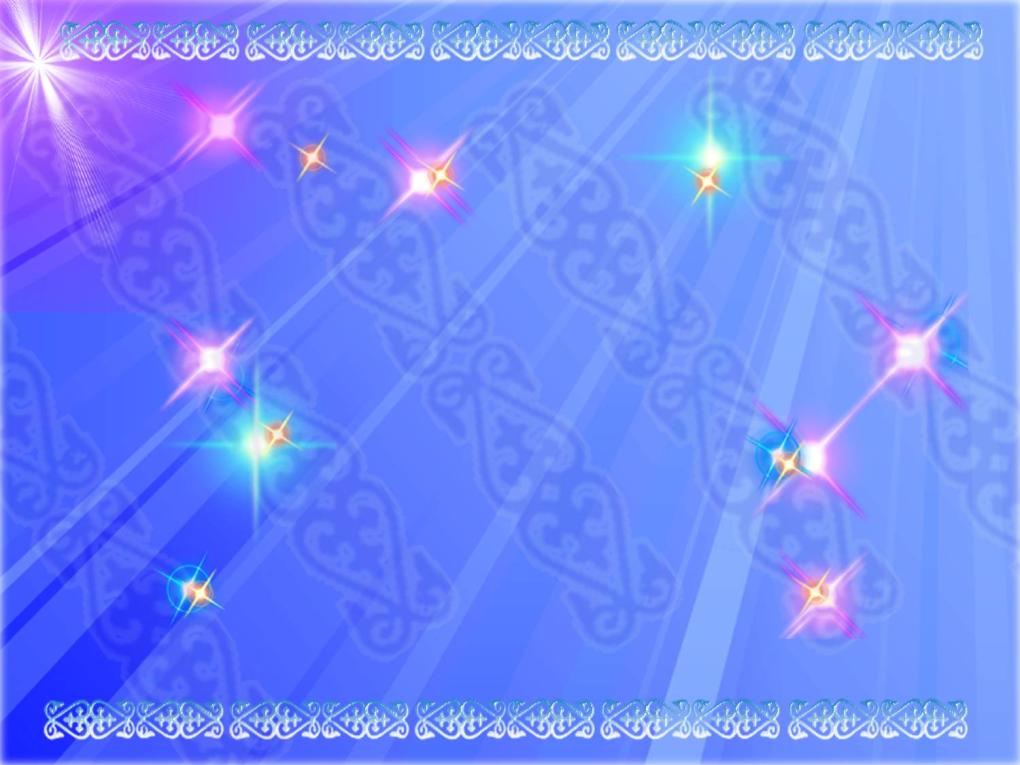 Қазақ әдебиеті
Әлемдік қауымдастық
1.2003, 2006, 2009 жылдары Астана қаласында елбасының басшылығымен кімдердің жиылысы өтті?
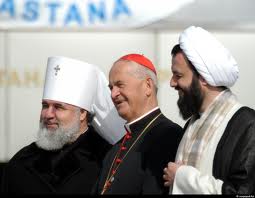 Әлемдік дәстүрлі діни кофессия басшыларының съезі
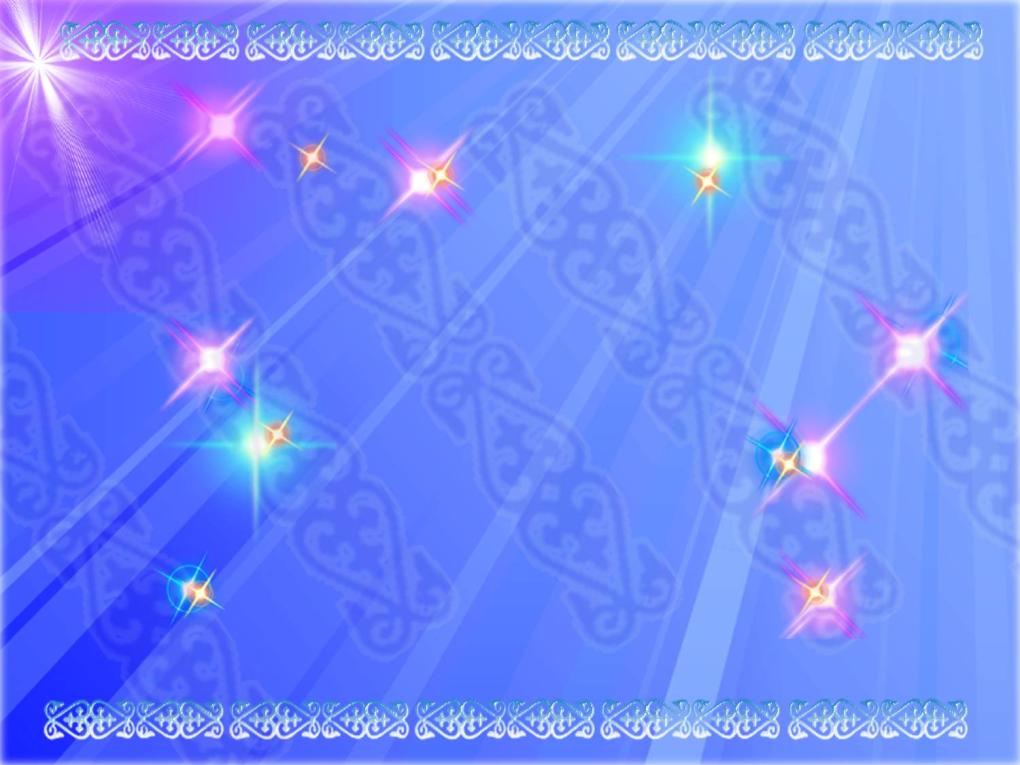 Қазақ әдебиеті
Әлемдік қауымдастық
2. “Көшпенділер” тарихи трилогиясының авторы
2. Елбасының халықаралық беделінің арқасында еліміз 2010 жылы қандай ұйымға басшылық етті?
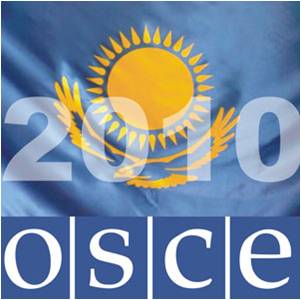 ЕҚЫҰ
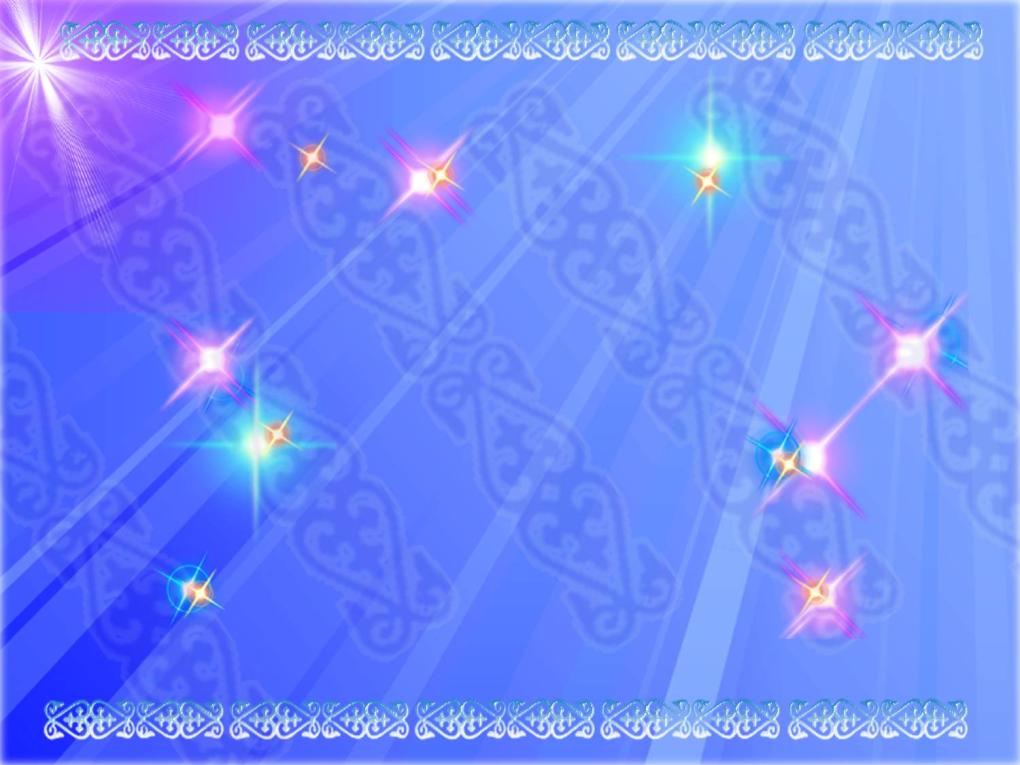 Қазақ әдебиеті
Әлемдік қауымдастық
3. Қазақстан Ислам Конференциясы Ұйымының сыртқы істер министрлігі Кеңесіне қай жылы төрағалық етті?
2011 жылы
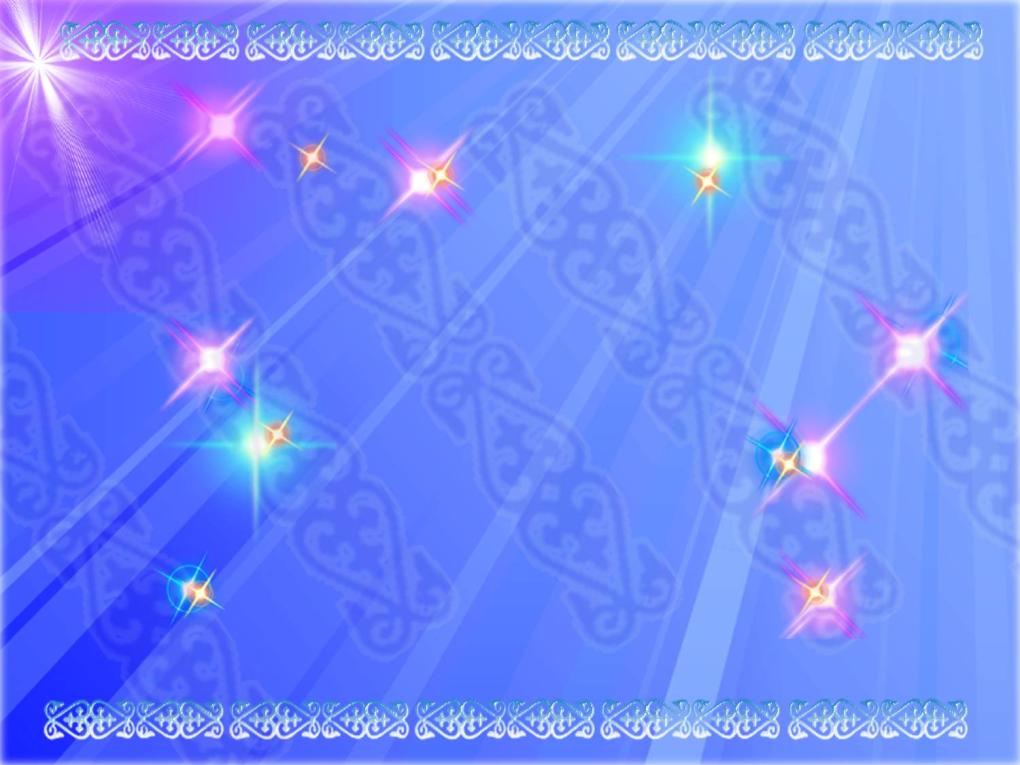 Қазақ әдебиеті
Әлемдік қауымдастық
4. Әлем халықтарының мәдениетін, салт-дәстүрін, тілін қолдау және қорғау бойынша қызмет атқаратын Біріккен Ұлттар Ұйымының органы
ЮНЕСКО
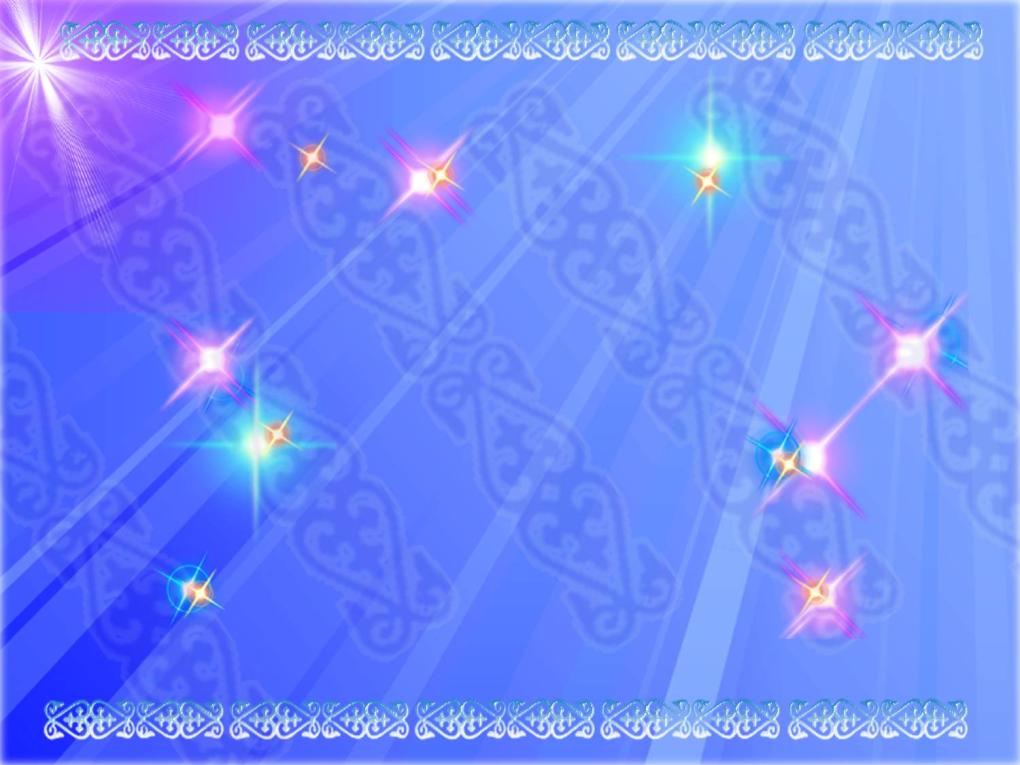 Қазақ әдебиеті
Әлемдік қауымдастық
5. Көп жылдар бойы “Балдырған” журналын басқарған жерлесіміз, балалар ақыны
5.Біріккен Ұлттар Ұйымының штабы қай қалада орналасқан?
Нью-Йорк
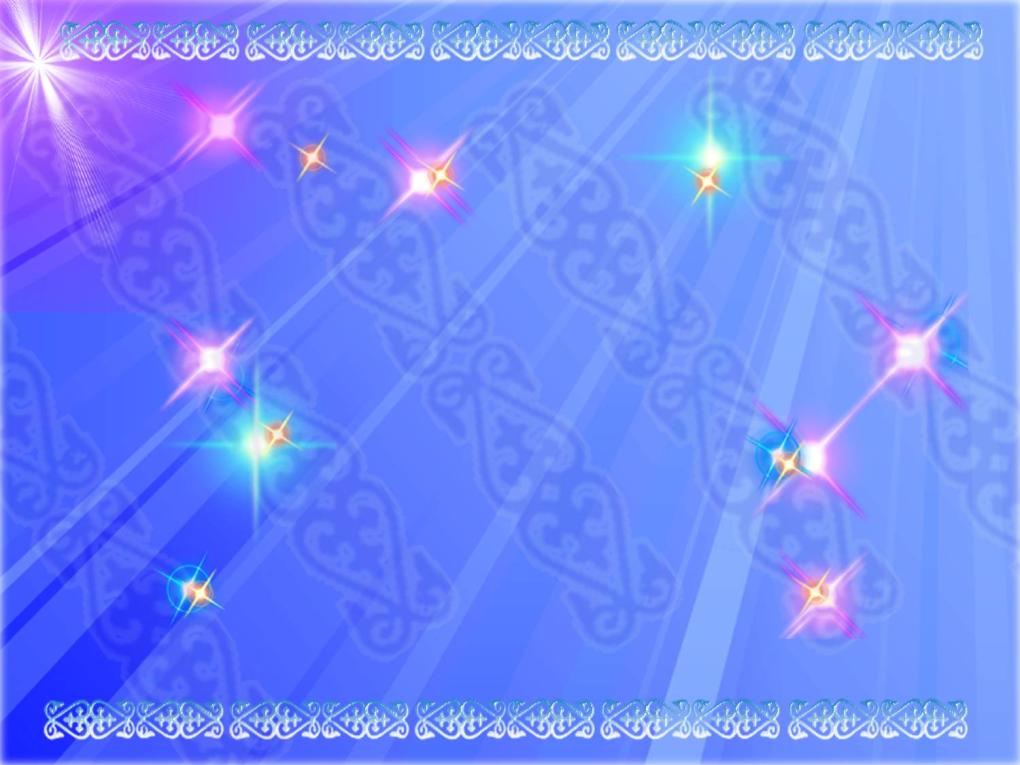 ІІІ тур “Тұңғын президент”
Балалық шағымның аспаны
10
20
30
40
Тұлға
10
20
30
40
Зиялы елбасы
10
20
30
40
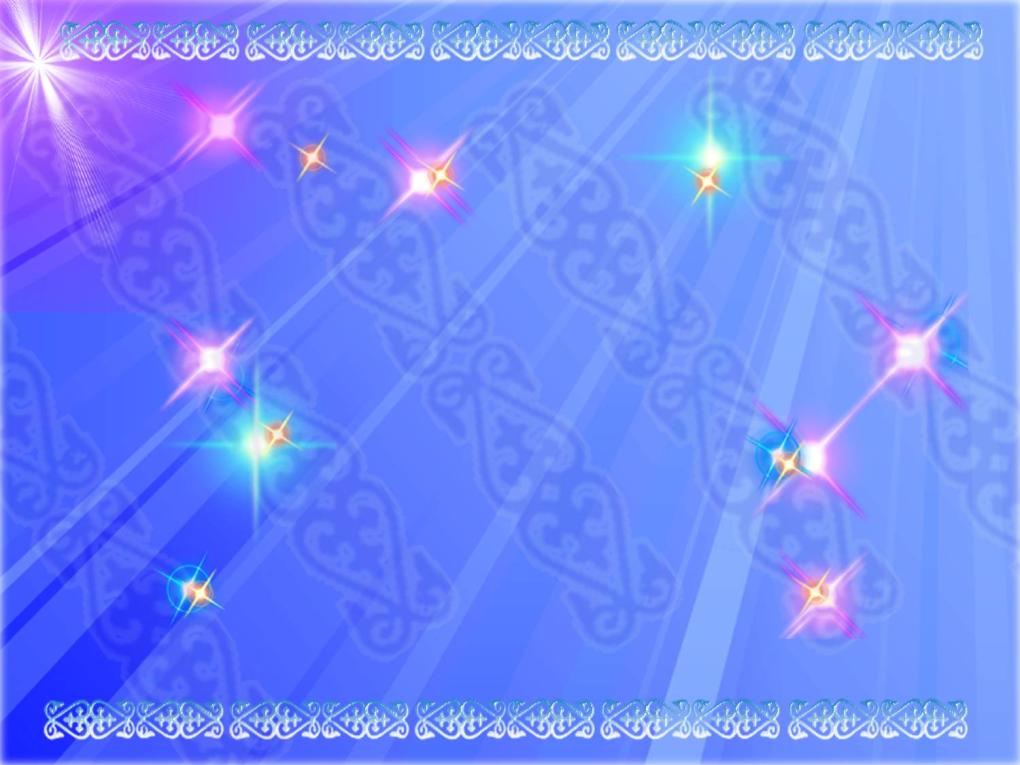 ІІІ тур “Тұңғын президент”
10.  Елбасымыз Нұрсұлтан Әбішұлы қашан қай жерде дүниеге келді?
дицина
1940  жылы  6  мамырда, Алматы облысы Қаскелең ауданы Шамалған ауылы
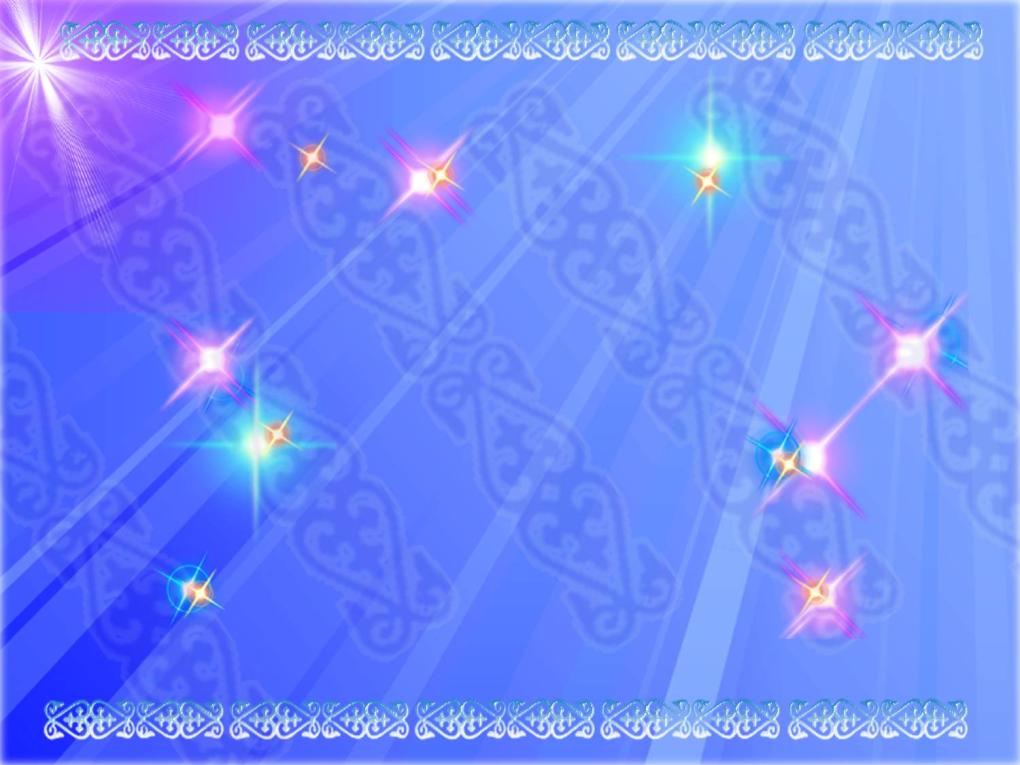 ІІІ тур “Тұңғын президент”
20.  Елбасы отбасында нешінші бала?
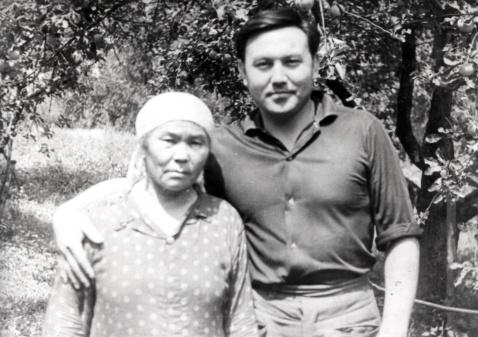 Отбасының тұңғышы
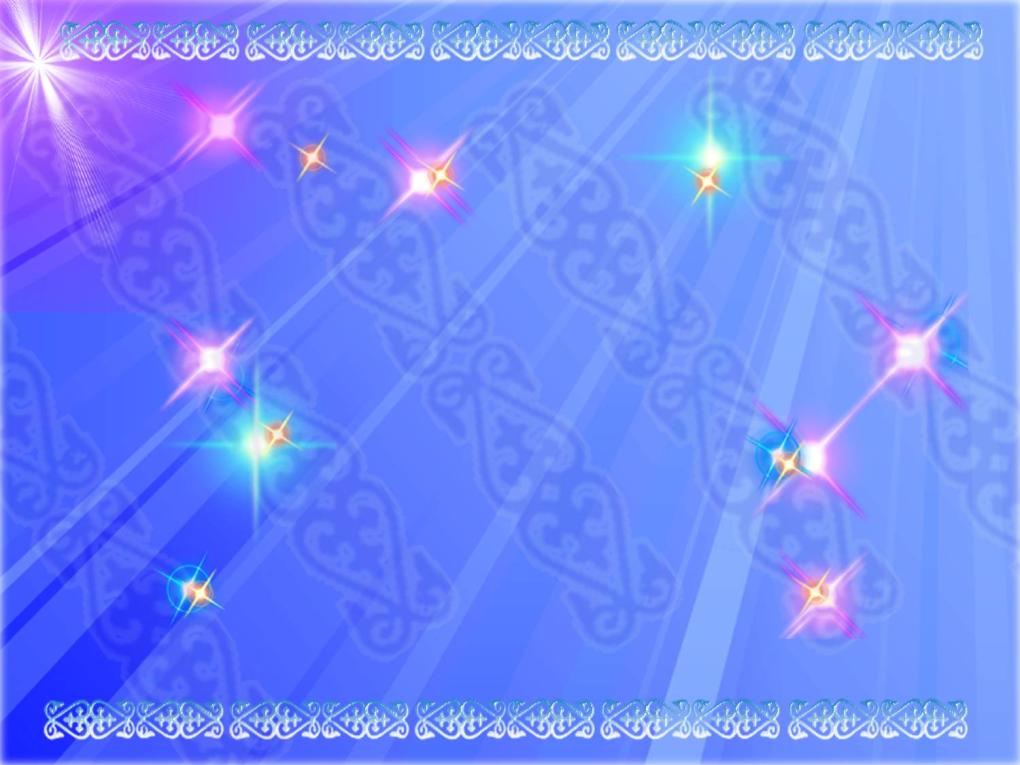 ІІІ тур “Тұңғын президент”
30.  Елбасы туралы түсірілген «Балалық шағымның аспаны» фильмінің режиссері кім?
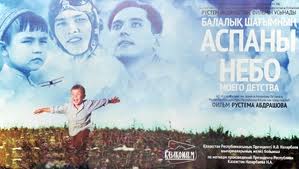 Рүстем  Әбдірашев
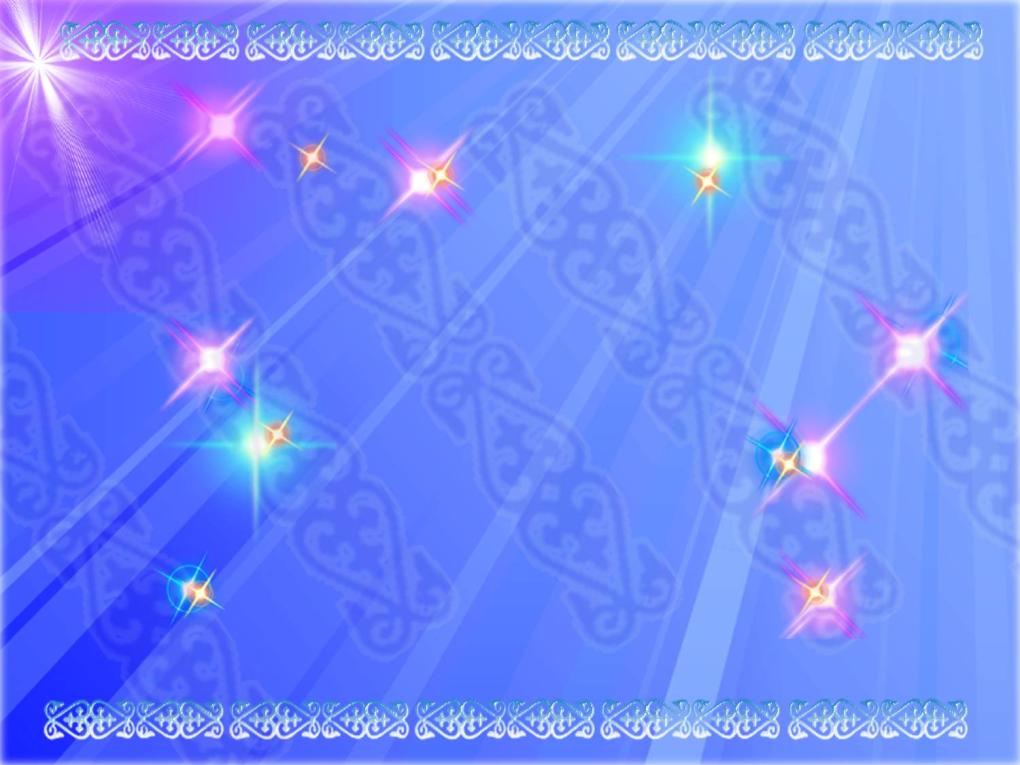 ІІІ тур “Тұңғын президент”
40.  «Балалық шағымның аспаны» фильмінде елбасының жас жігіт кезіндегі бейнесін сомдаған актер, әнші, сазгер кім?
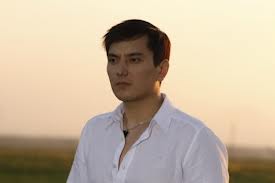 Нұрлан Әлімжанов
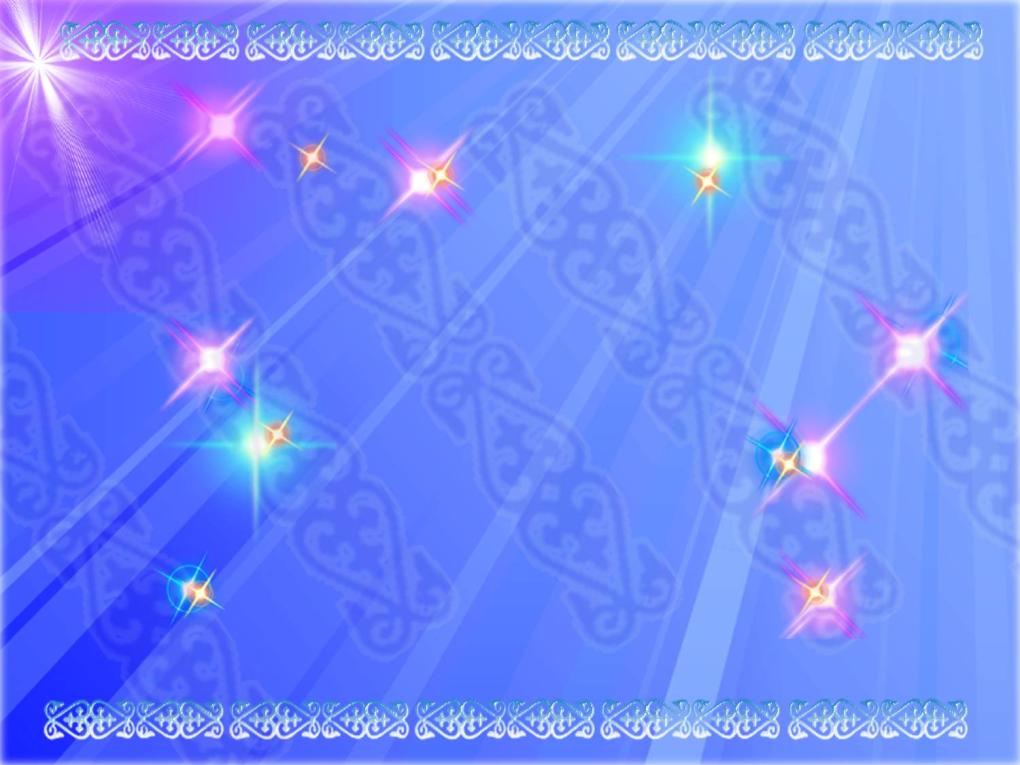 ІІІ тур “Тұңғын президент”
10. Елбасының зайыбының есімін атаңыз
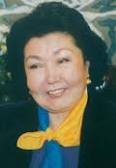 Сара Алпысқызы
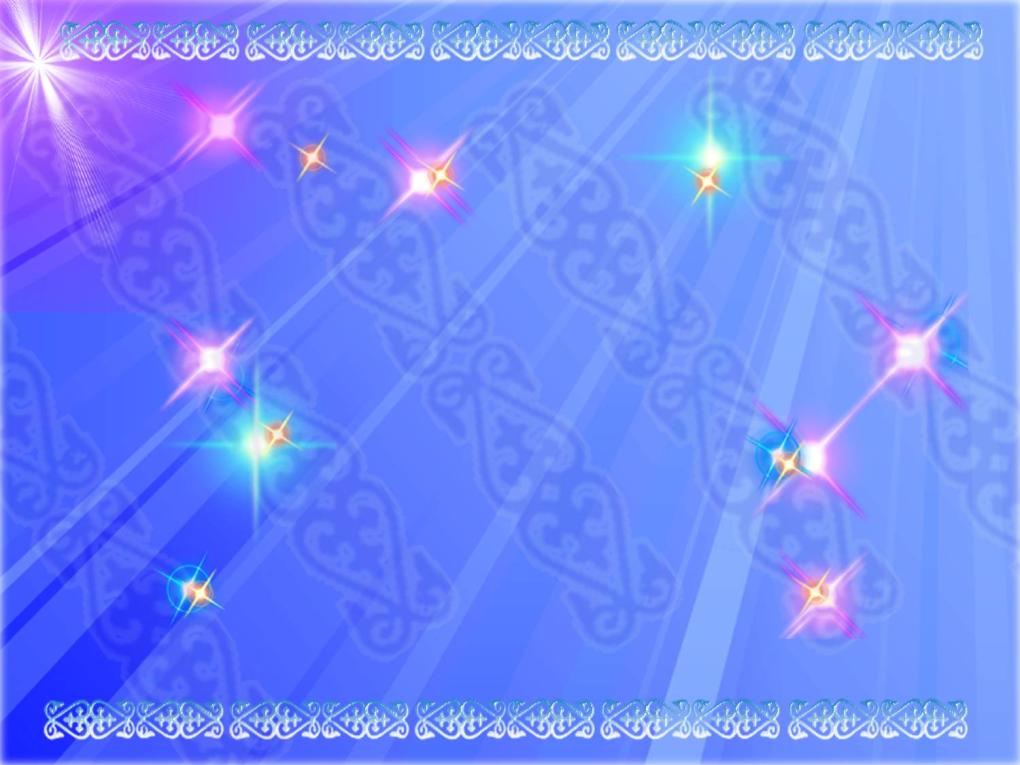 ІІІ тур “Тұңғын президент”
20. Елбасы отбасында жұбайымен неше бала тәрбиелеп өсірді?
Үш қыз: Дариға, Динара, Әлия
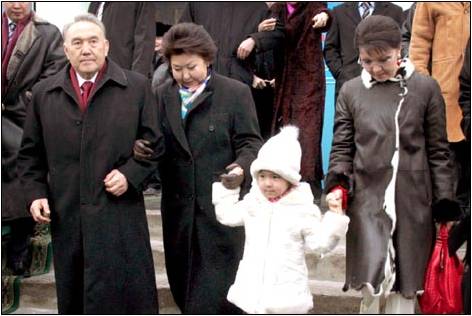 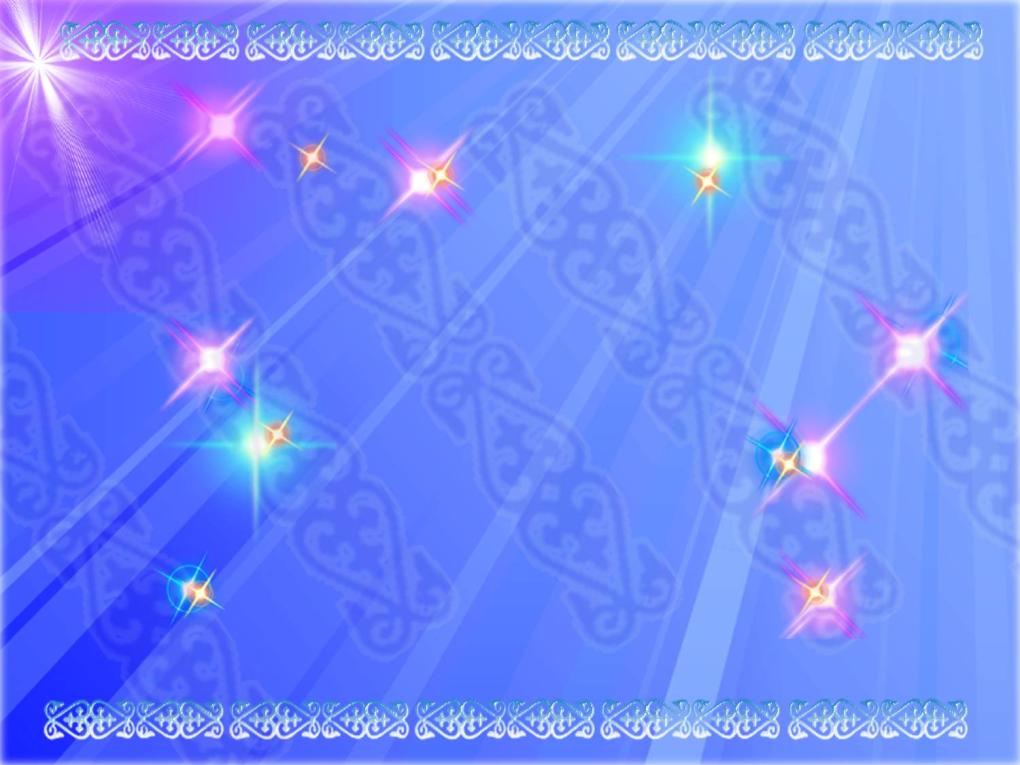 ІІІ тур “Тұңғын президент”
30. Елбасының бос уақытында айналысатын сүйікті спорт түрі
Гольф ойыны
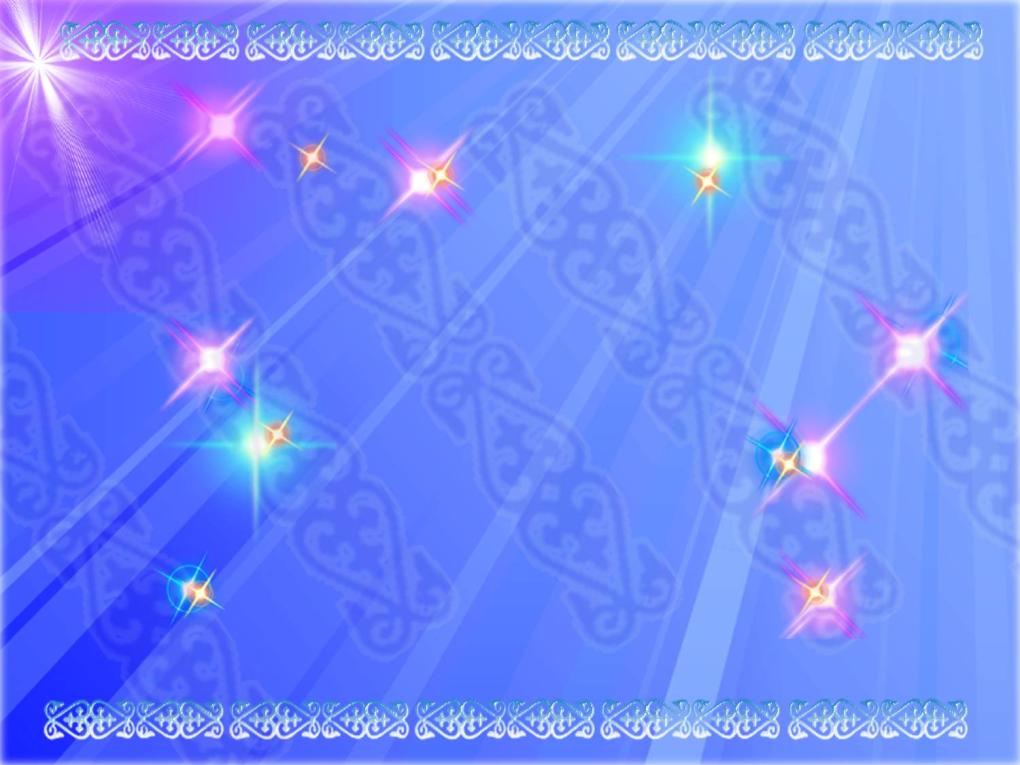 ІІІ тур “Тұңғын президент”
40. Елбасының Интернет желісіндегі ресми сайтының атауы қандай?
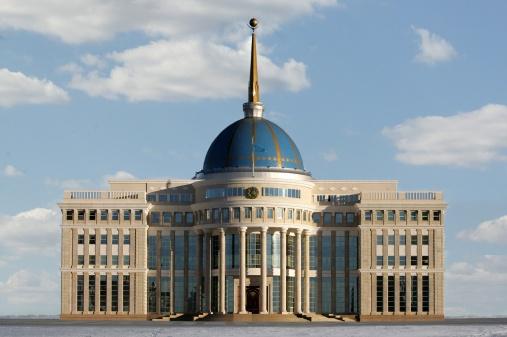 www.akorda.kz
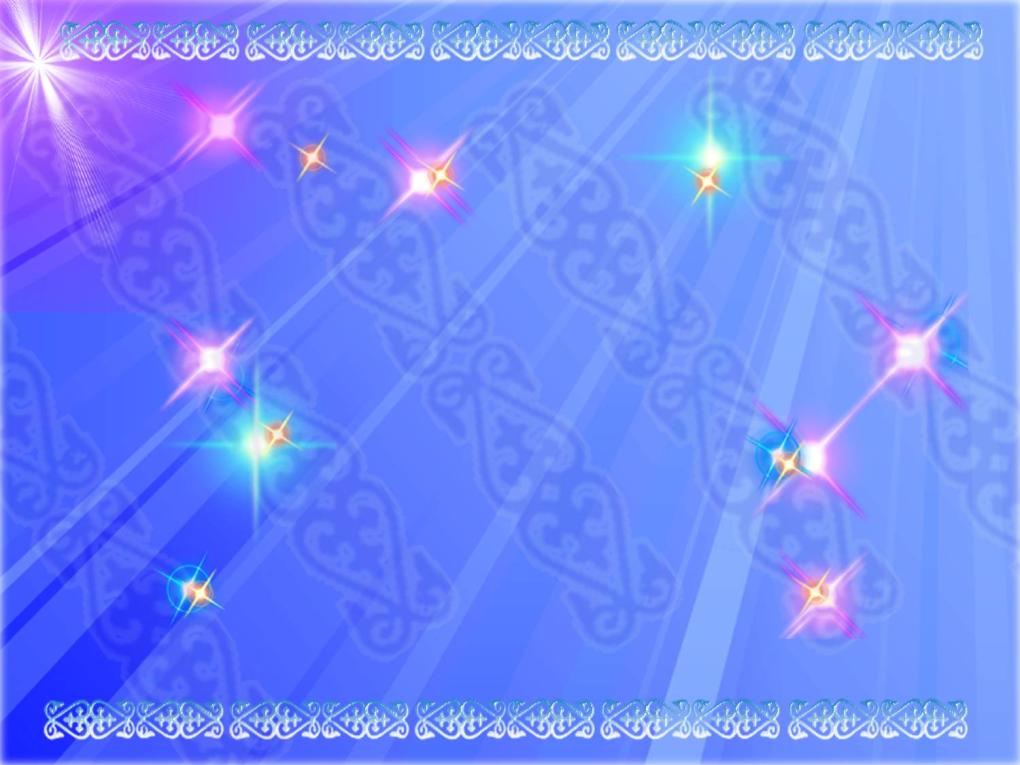 ІІІ тур “Тұңғын президент”
10. Нұрсұлтан Әбішұлының ғылыми атағы қандай?
Экономика ғылымдарының докторы
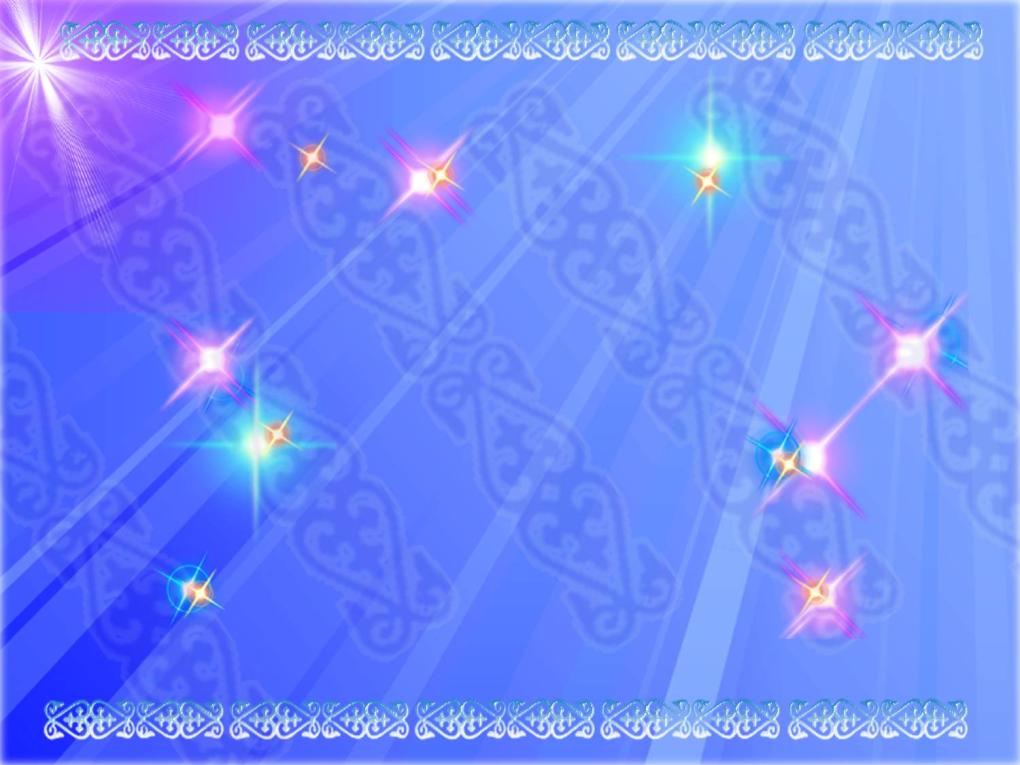 ІІІ тур “Тұңғын президент”
20. Елбасының ана тілімізге байланысты айтылған қанатты сөздерінен мысал келтіріңіз
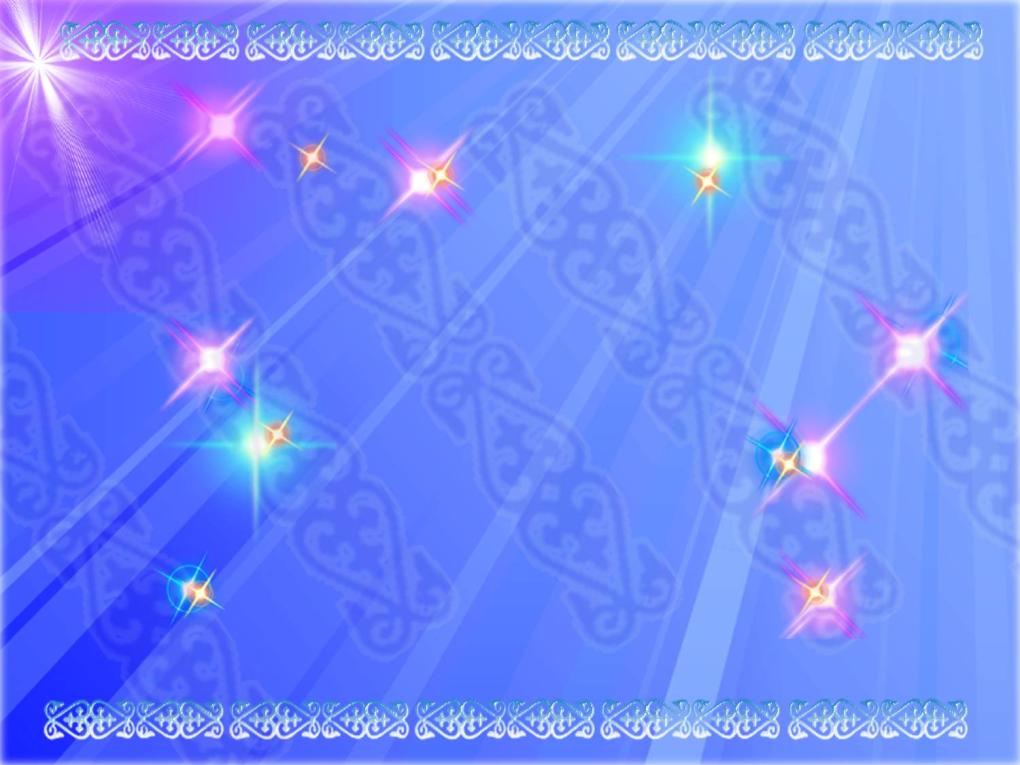 ІІІ тур “Тұңғын президент”
30. Елбасының бастамасымен қазақ жастарына әлемдегі беделді оқу орындарында білім алуға мүмкіндік беретін жобаның атауы қандай?
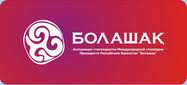 «БОЛАШАҚ»
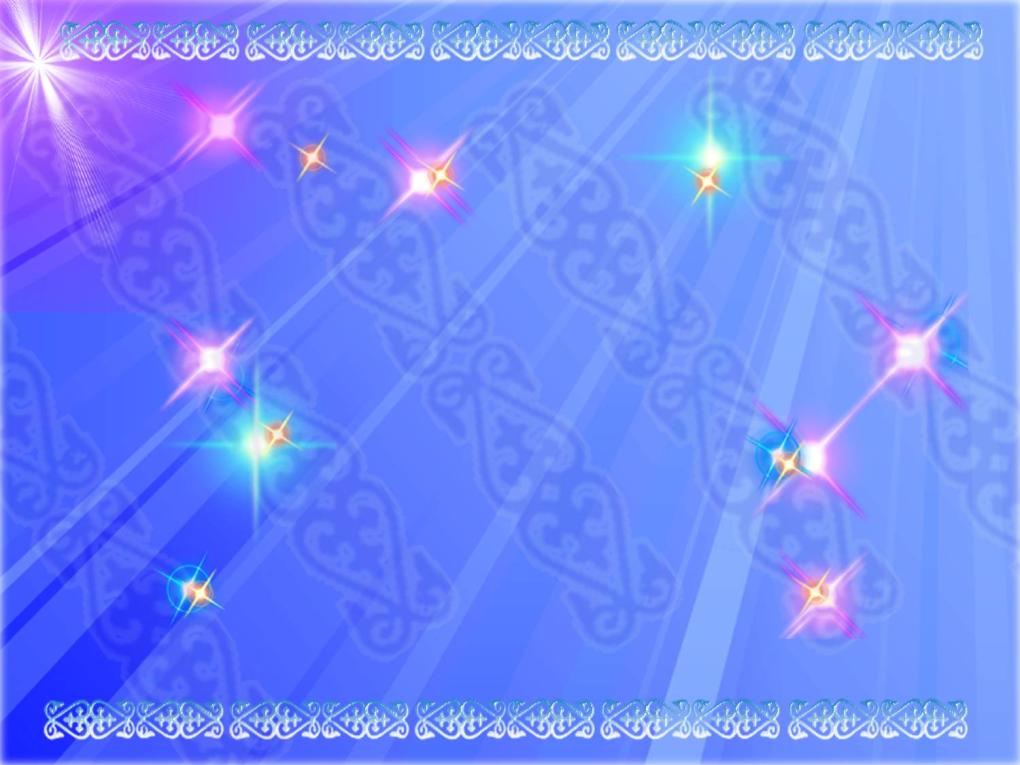 ІІІ тур “Тұңғын президент”
40. Оқу-білімде үлкен жетістіктерге жеткен аса талантты оқушыларға тағайындалатын президент атындағы сыйлықты атаңыз
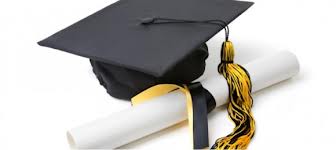 «ДАРЫН»